Central Bank of Iceland
Financial stability 2012/1
Charts
The financial system: outlook and major risks
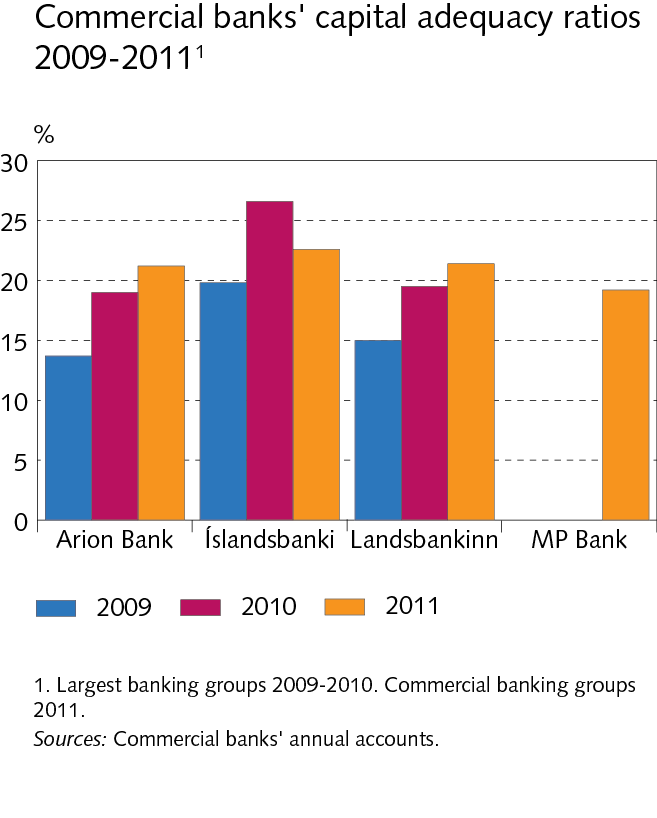 The financial system: outlook and major risks
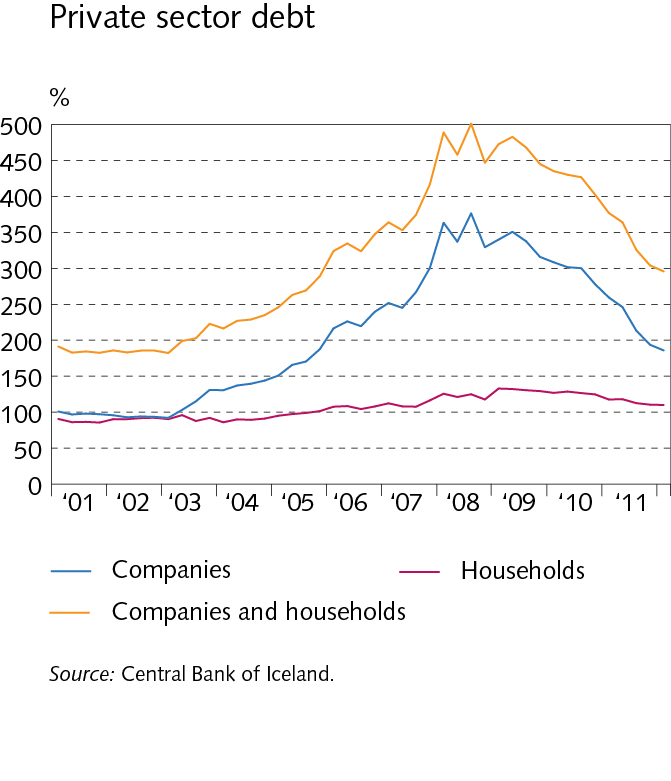 The financial system: outlook and major risks
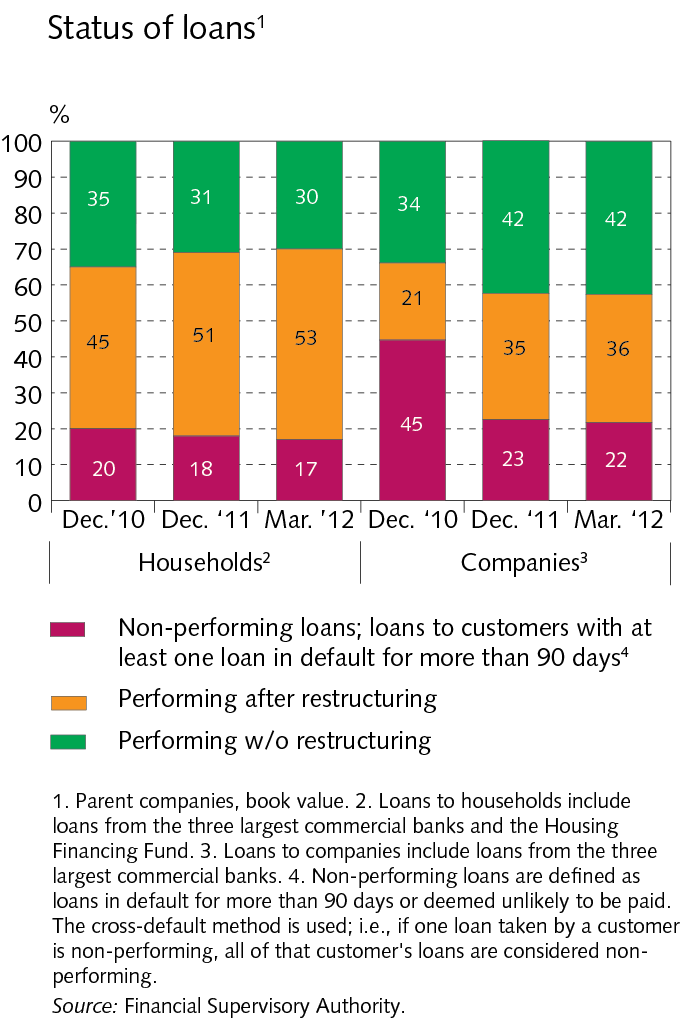 The financial system: outlook and major risks
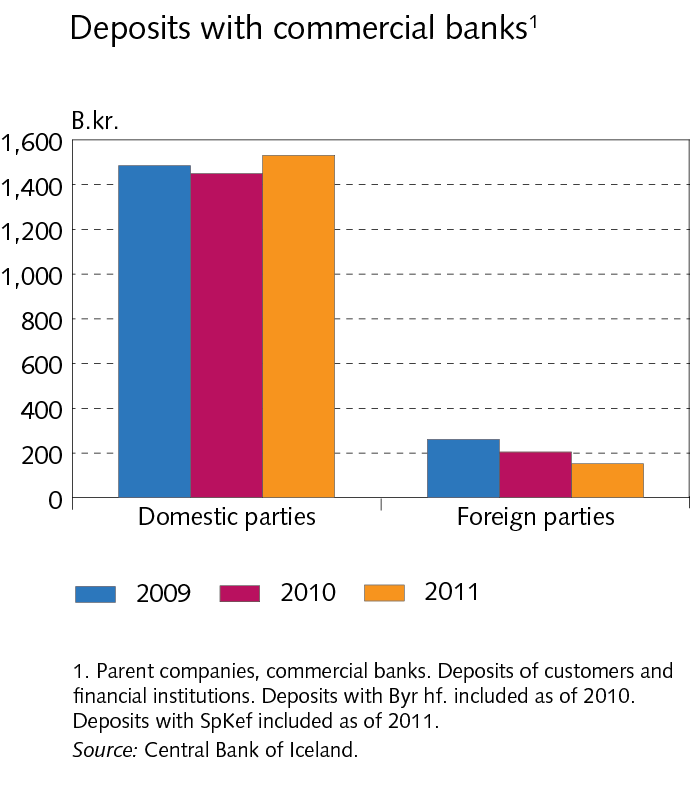 The financial system: outlook and major risks
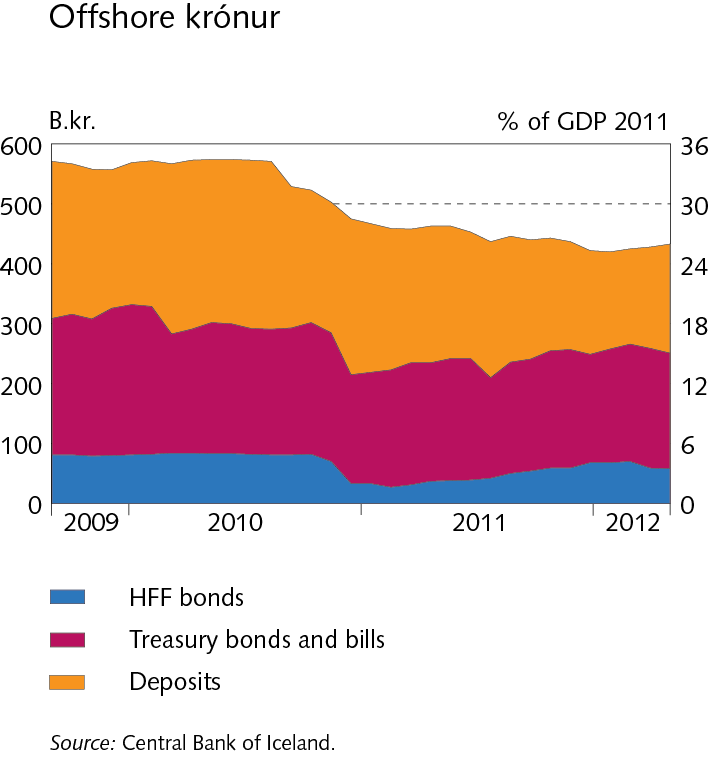 I Macroeconomic environment and financial markets
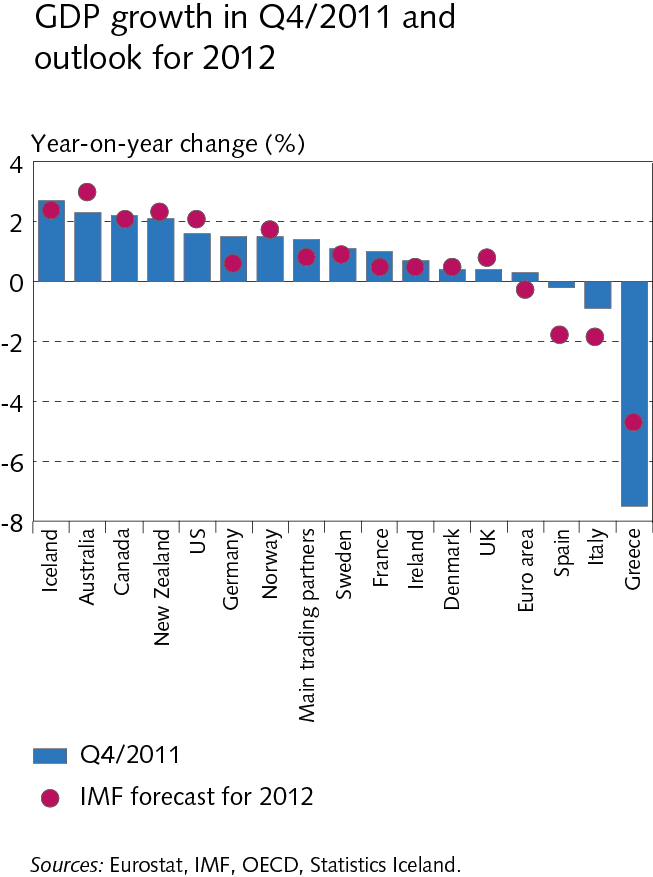 I Macroeconomic environment and financial markets
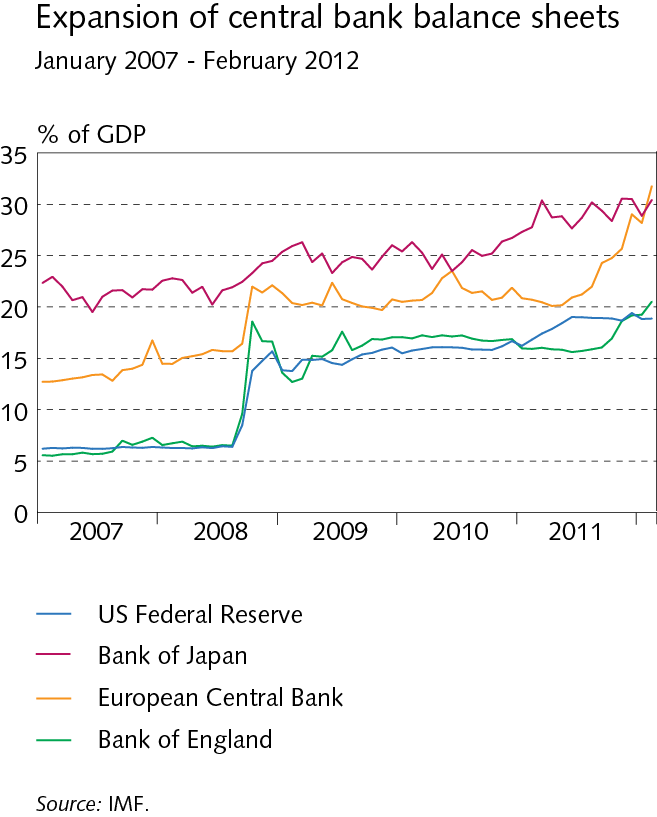 I Macroeconomic environment and financial markets
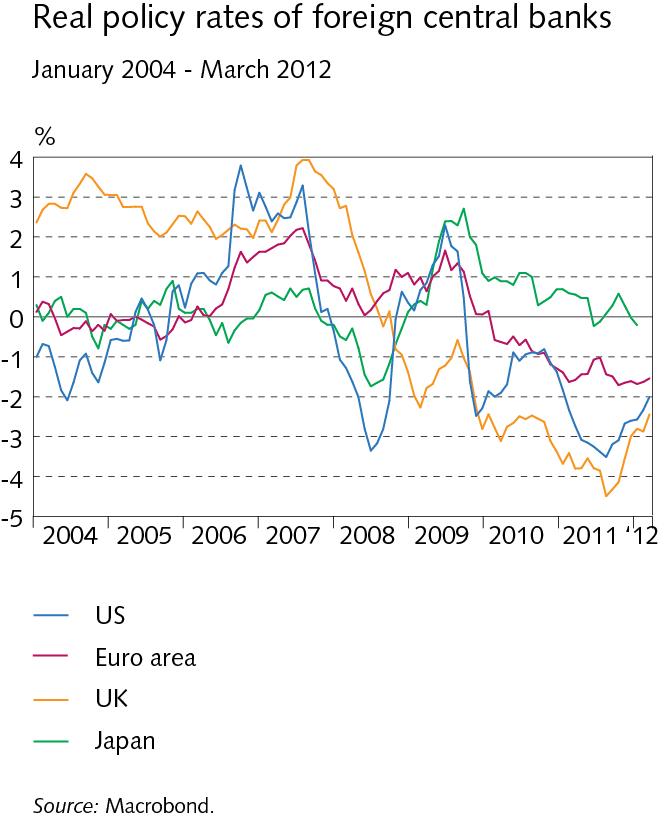 I Macroeconomic environment and financial markets
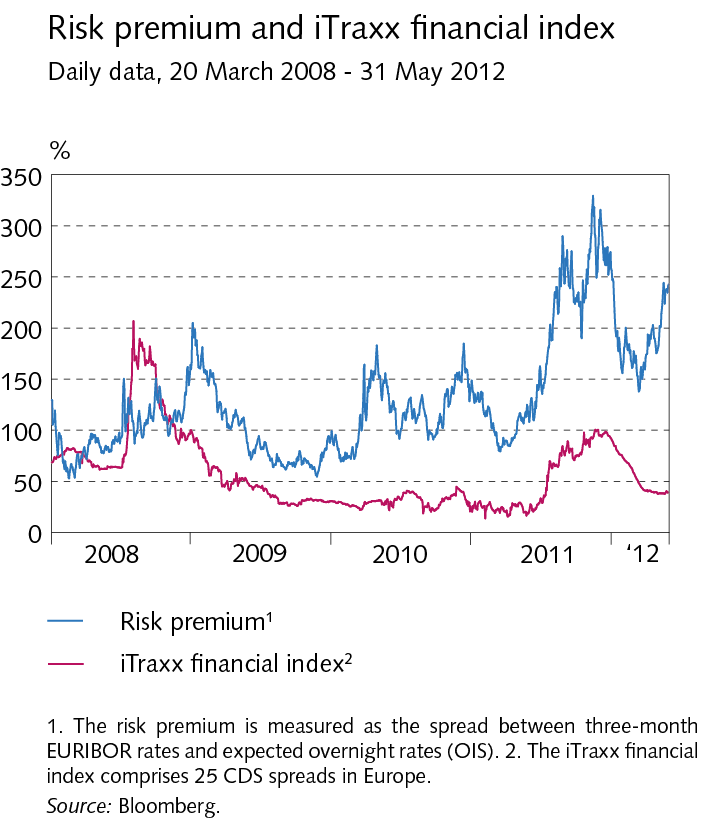 Box I-1The euro area debt crisis
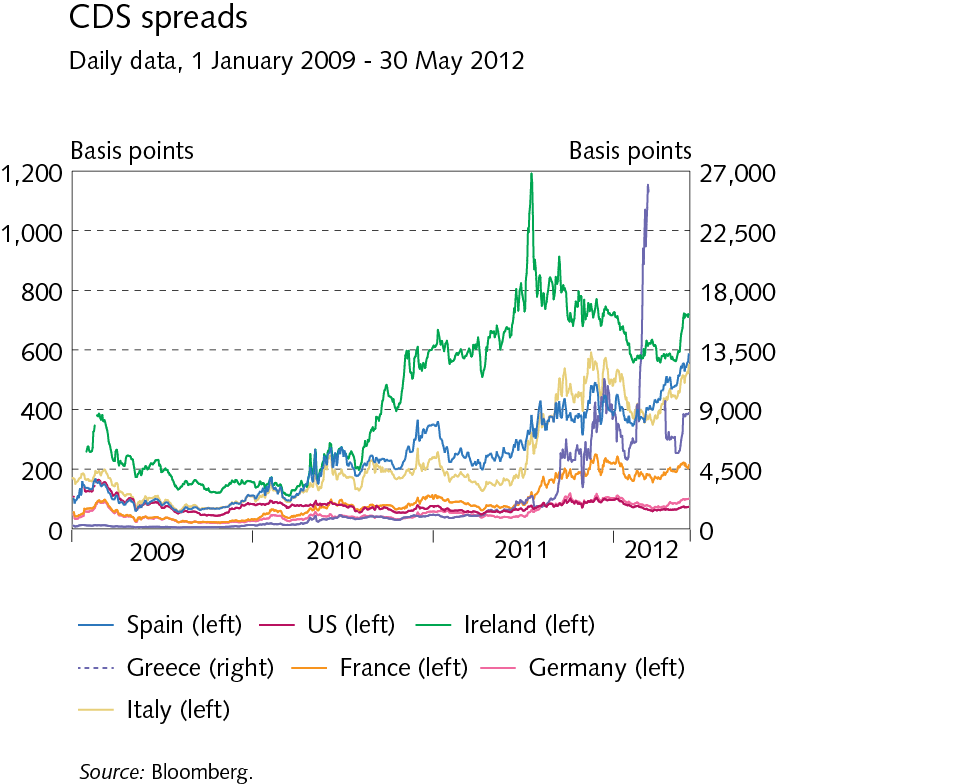 Box I-1The euro area debt crisis
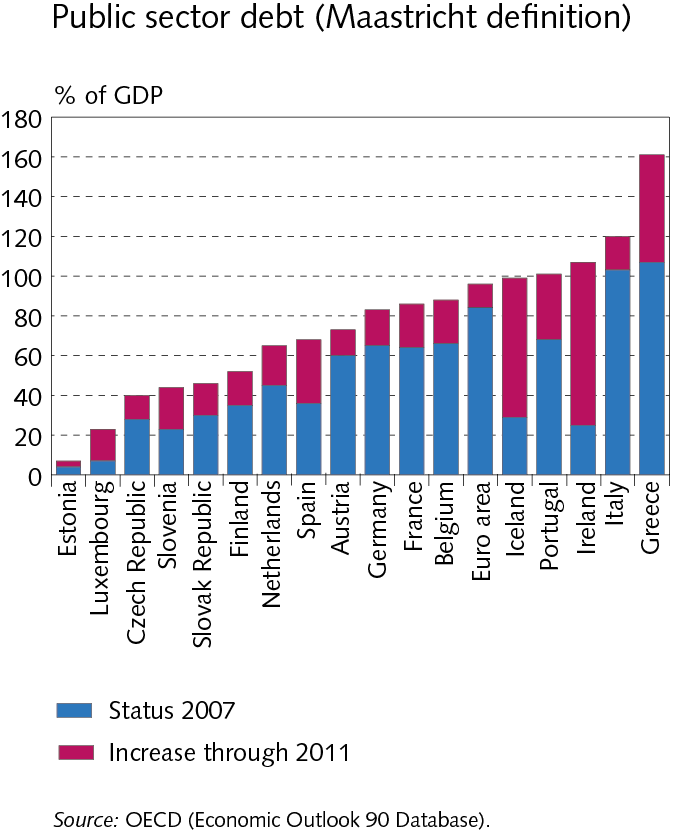 Box I-1The euro area debt crisis
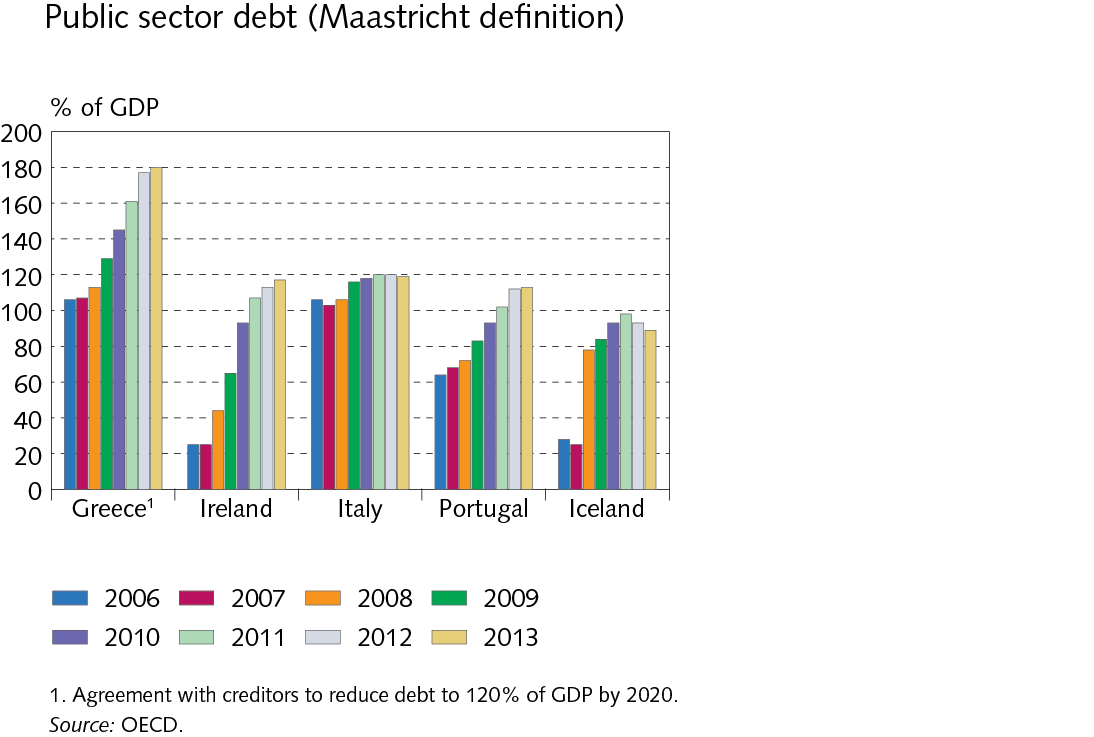 Box I-1The euro area debt crisis
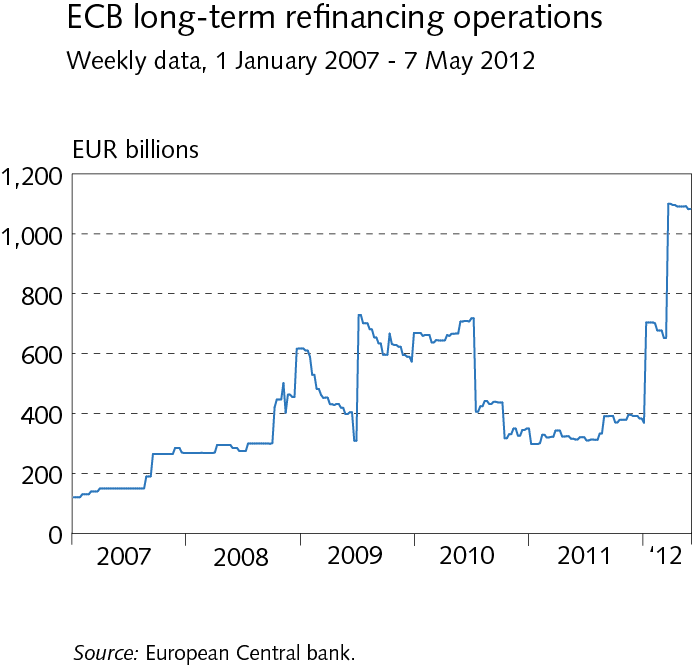 Box I-1The euro area debt crisis
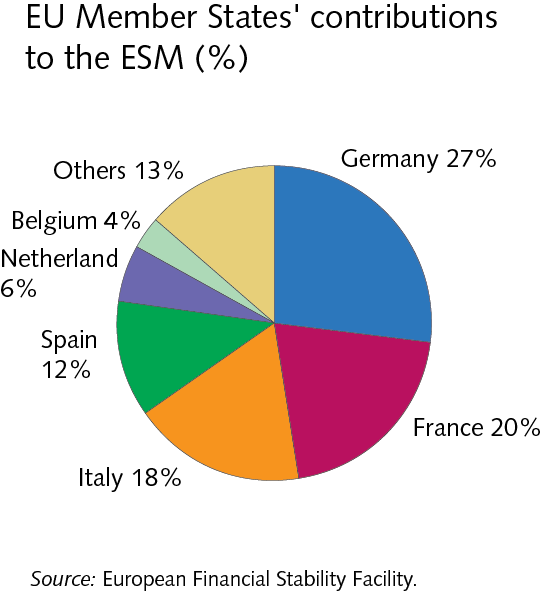 I Macroeconomic environment and financial markets
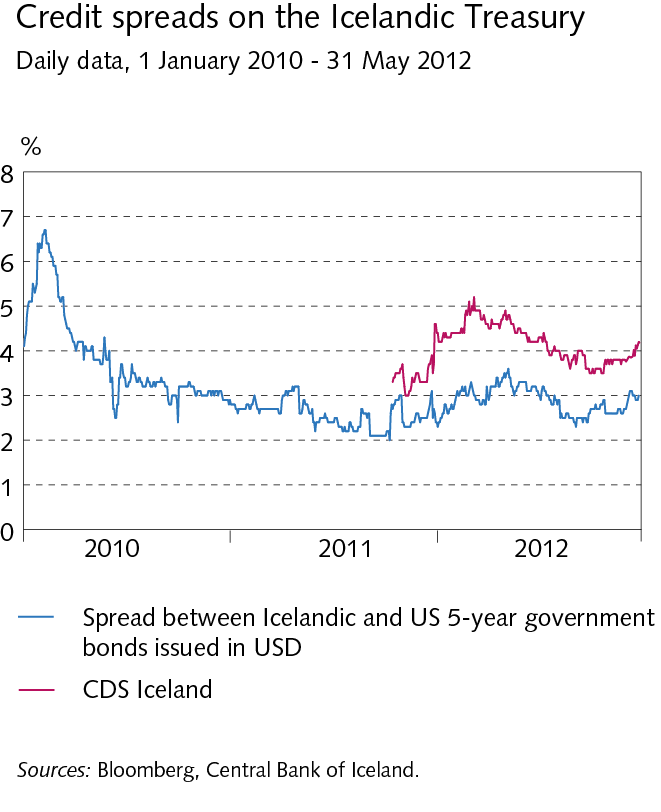 I Macroeconomic environment and financial markets
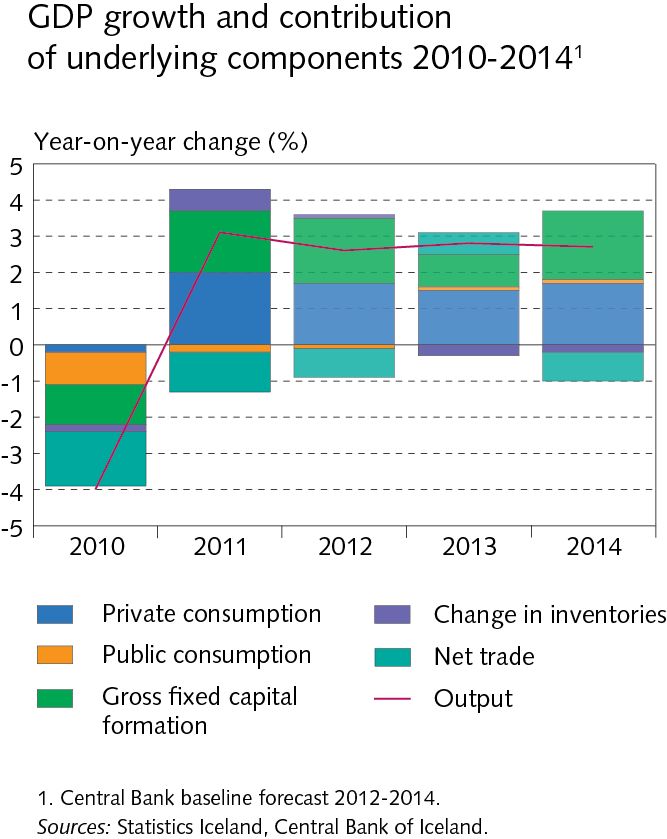 I Macroeconomic environment and financial markets
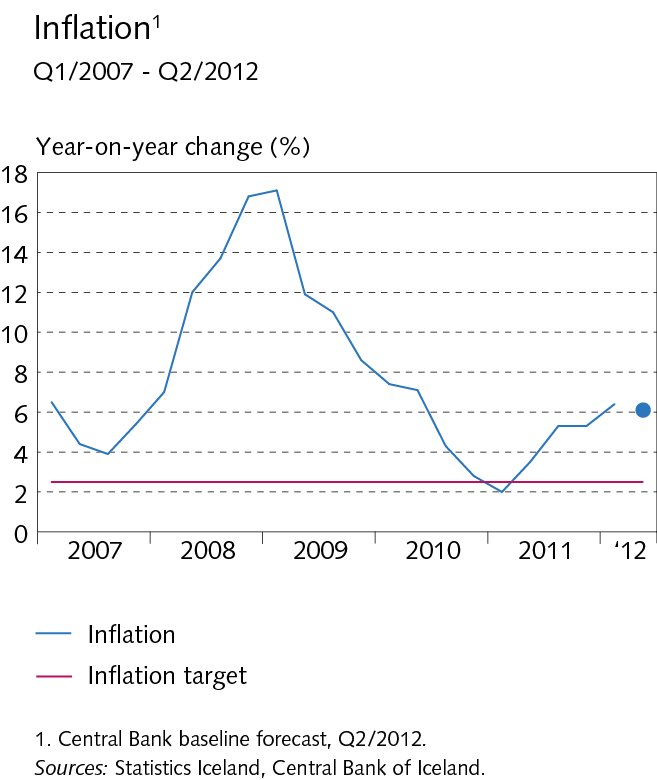 I Macroeconomic environment and financial markets
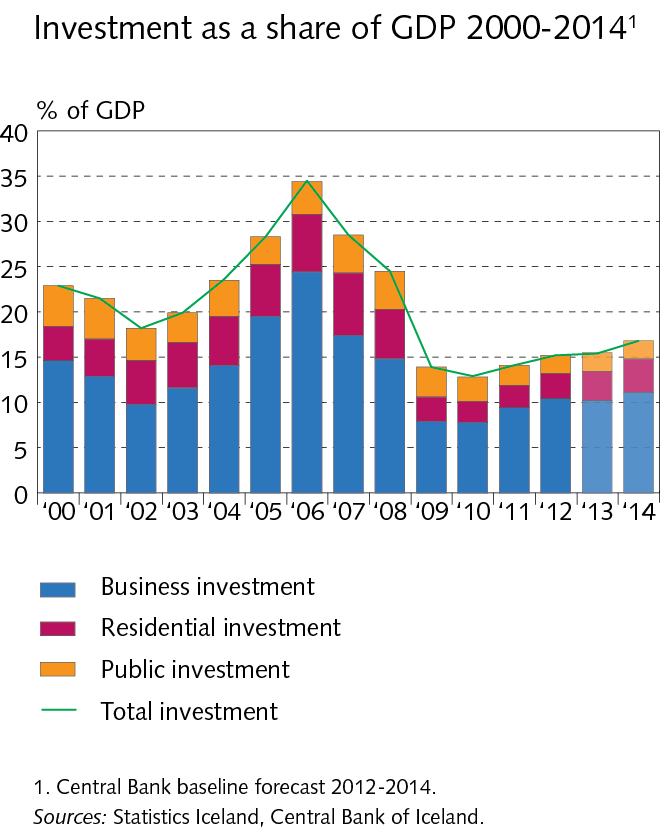 I Macroeconomic environment and financial markets
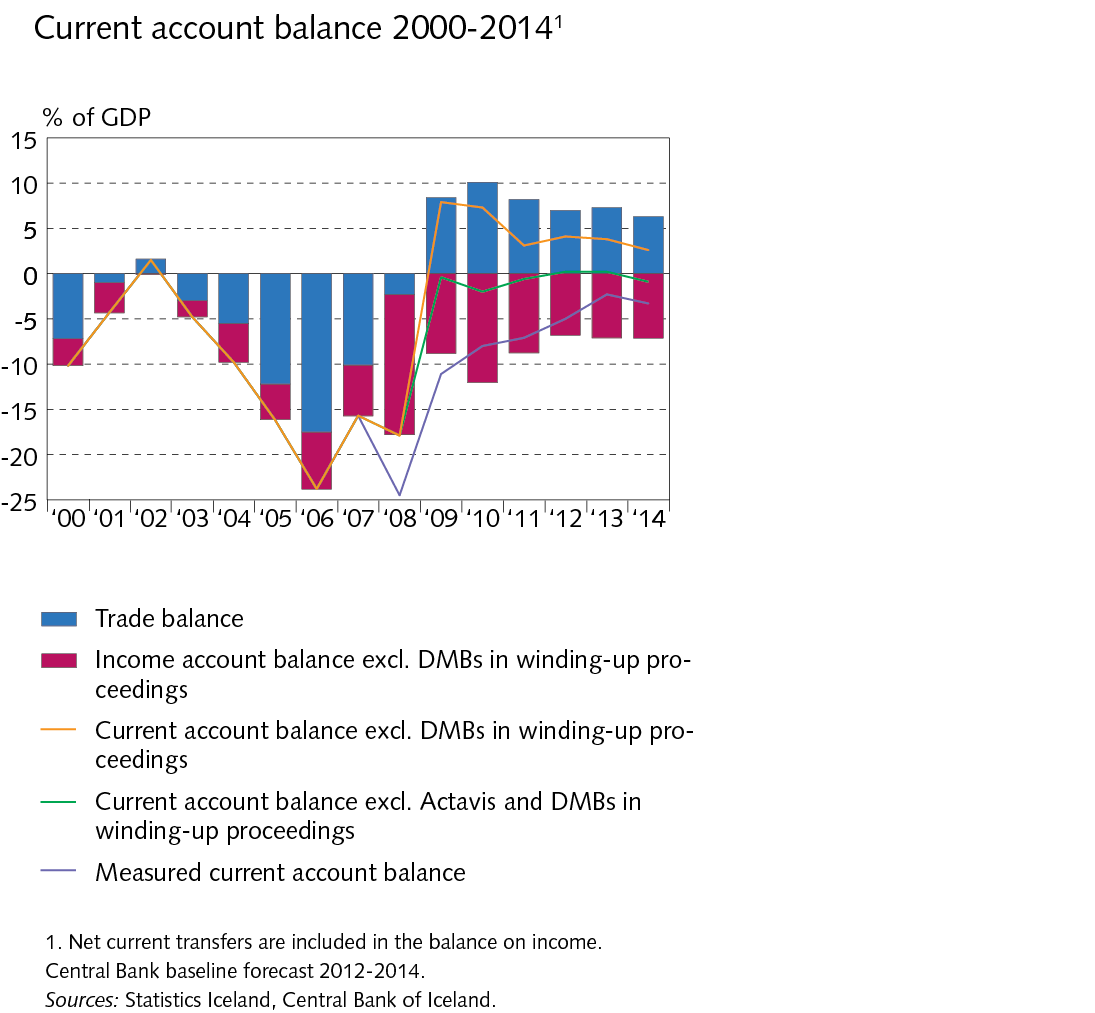 I Macroeconomic environment and financial markets
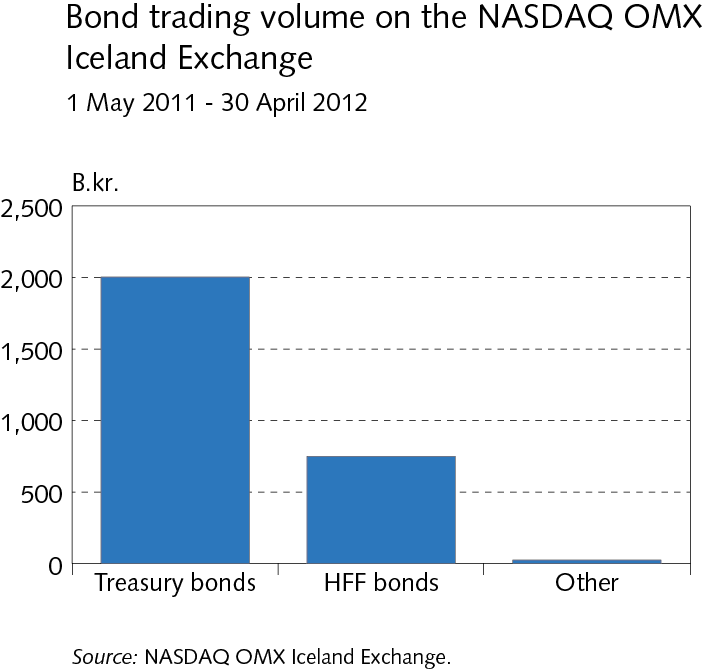 I Macroeconomic environment and financial markets
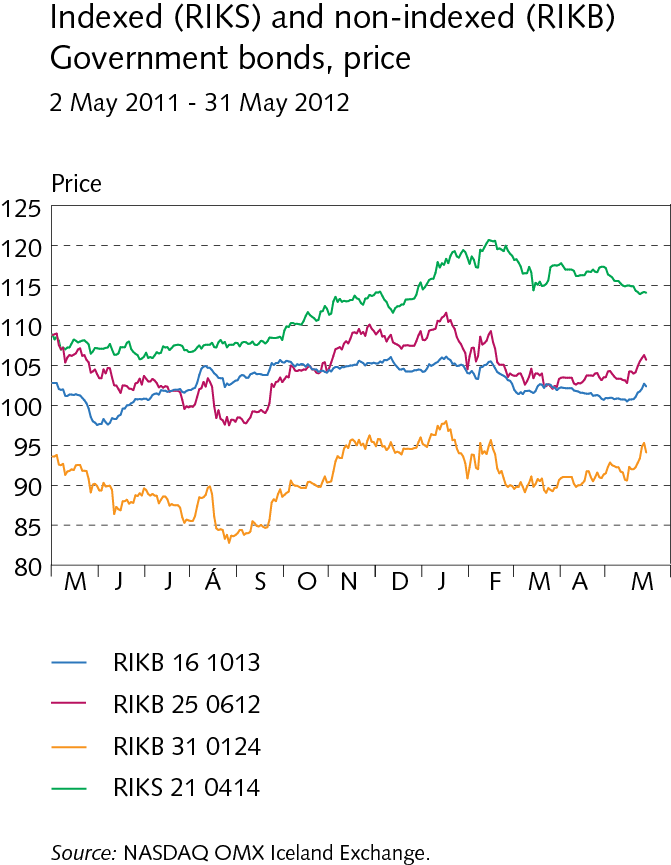 I Macroeconomic environment and financial markets
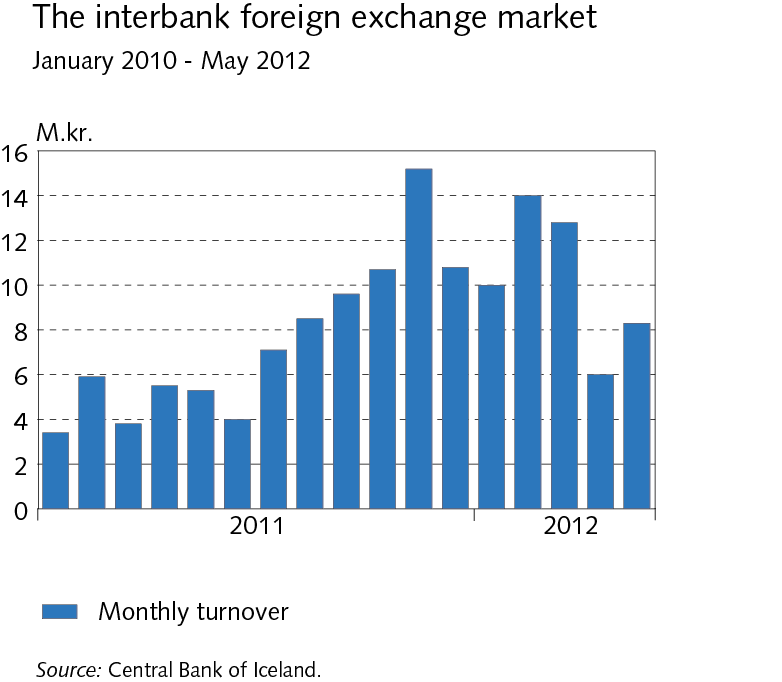 I Macroeconomic environment and financial markets
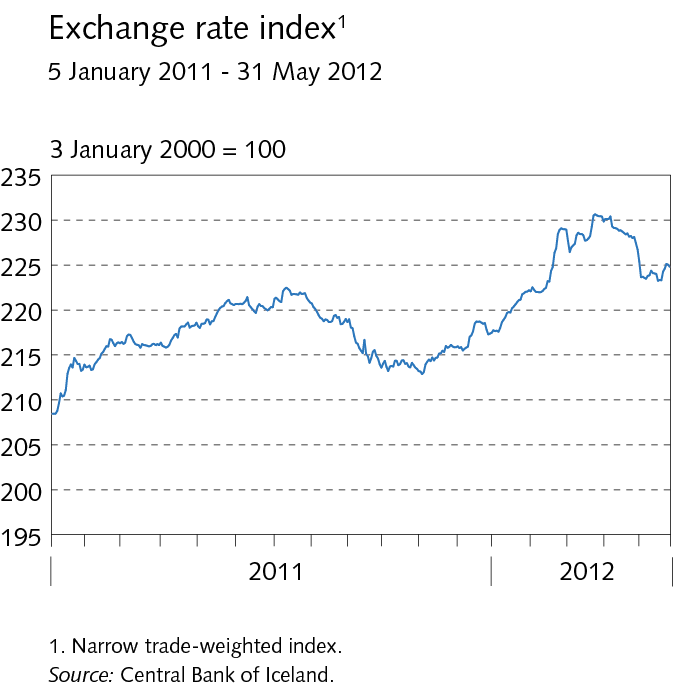 I Macroeconomic environment and financial markets
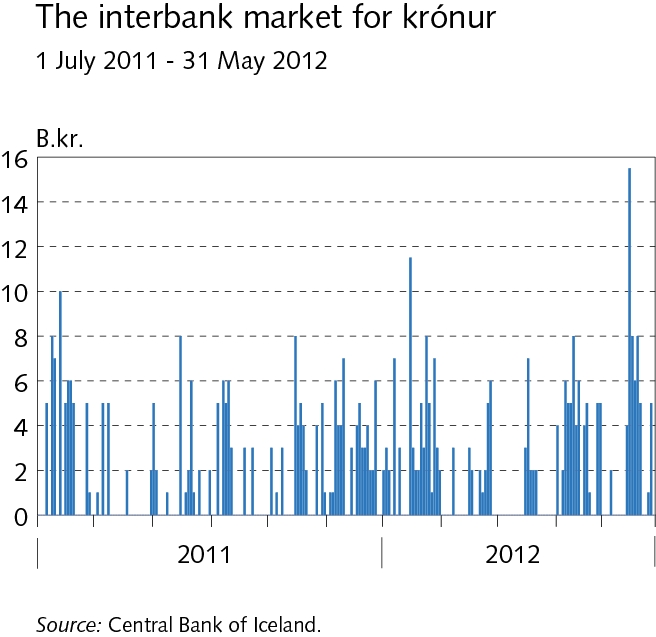 II The scope of financial institutions‘ operations
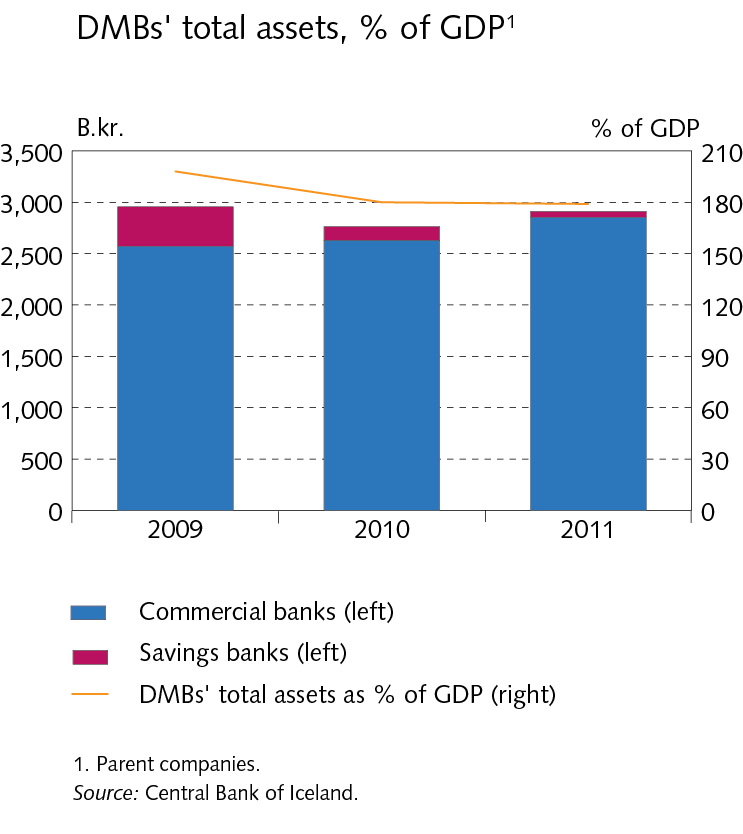 II The scope of financial institutions‘ operations
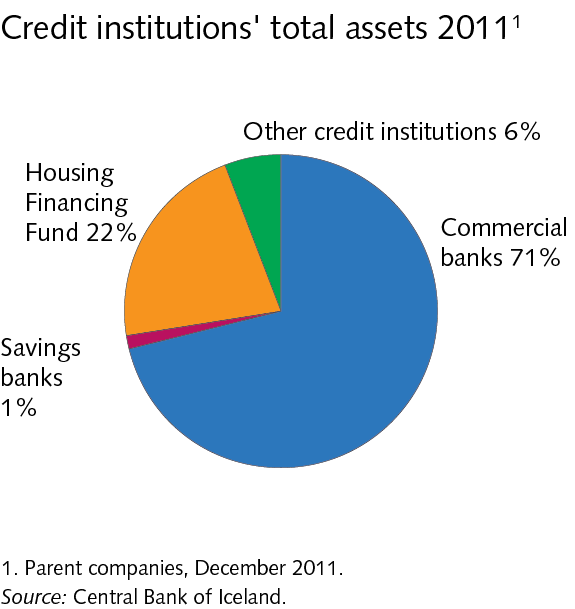 II The scope of financial institutions‘ operations
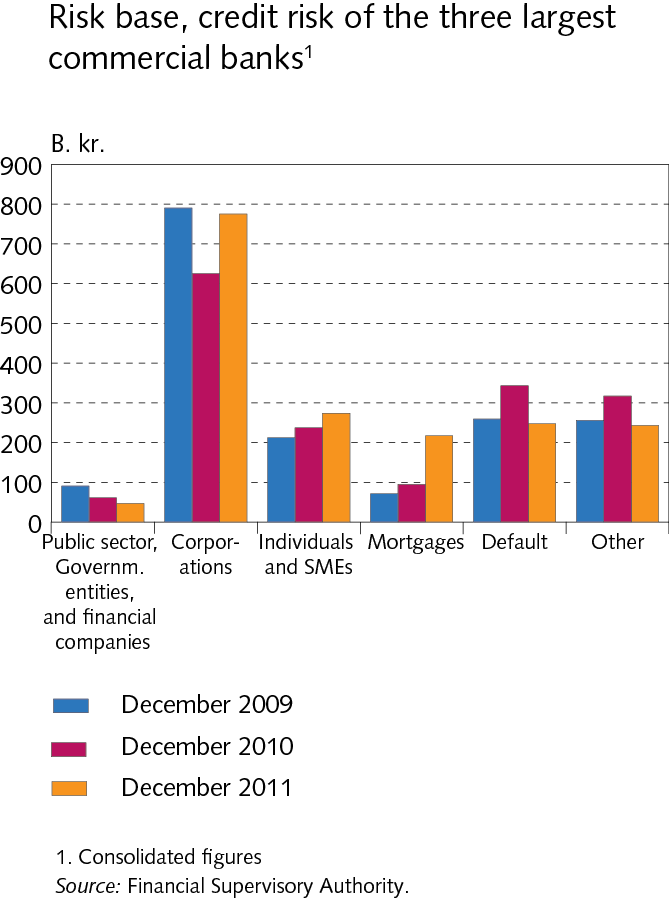 II The scope of financial institutions‘ operations
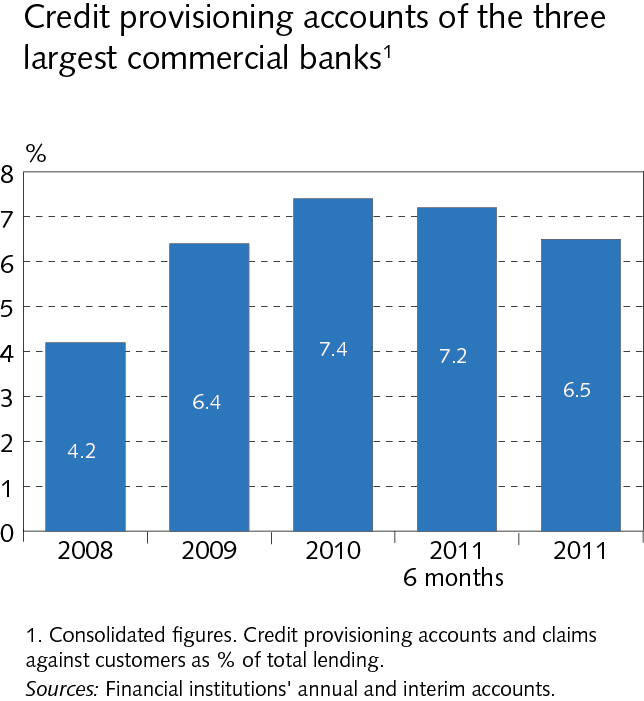 II The scope of financial institutions‘ operations
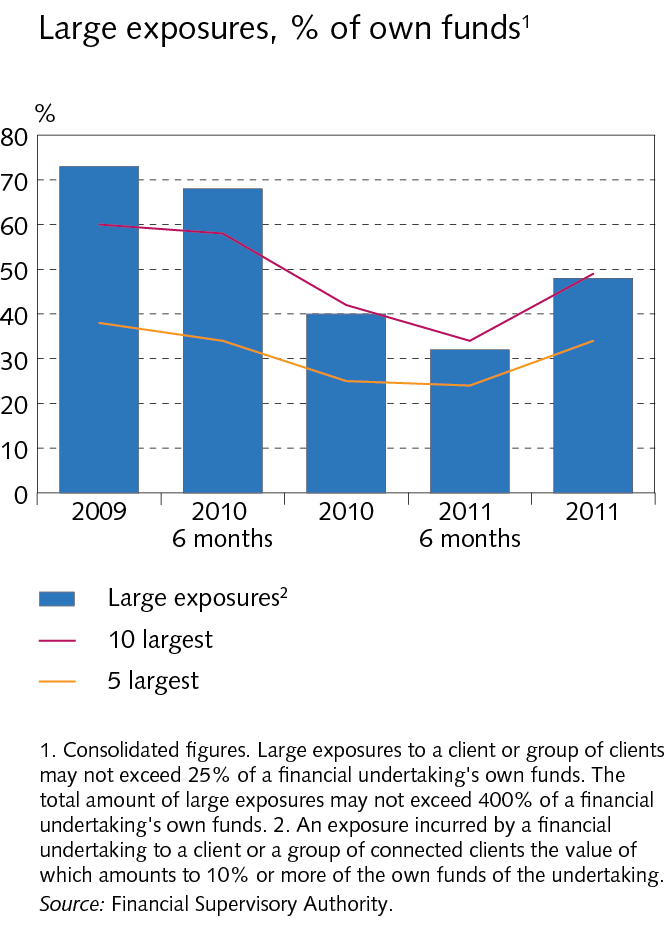 II The scope of financial institutions‘ operations
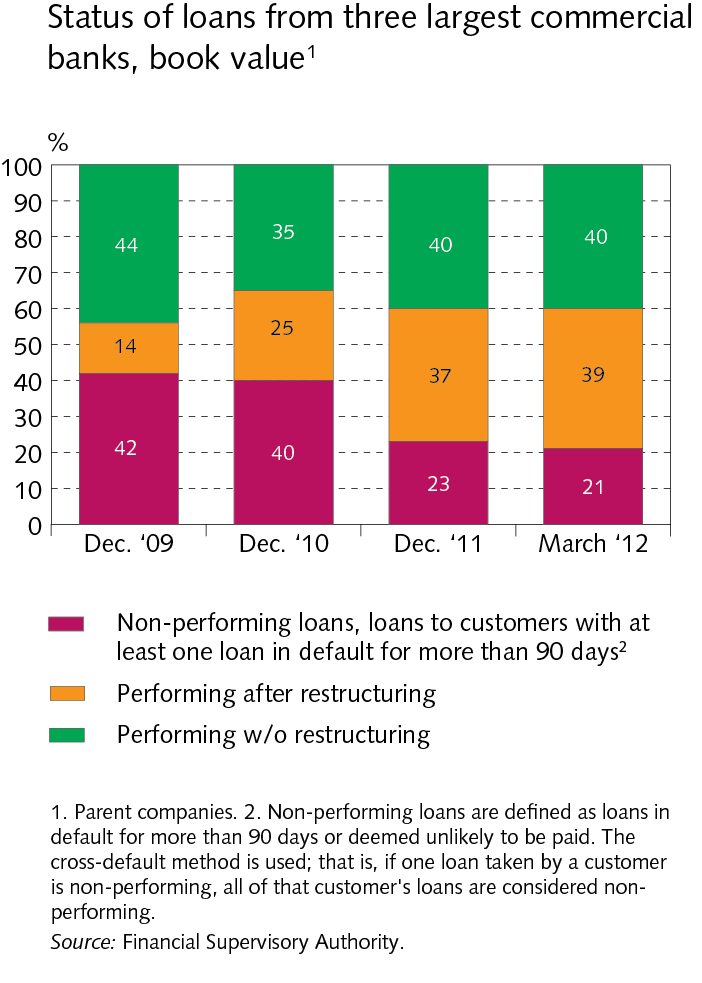 II The scope of financial institutions‘ operations
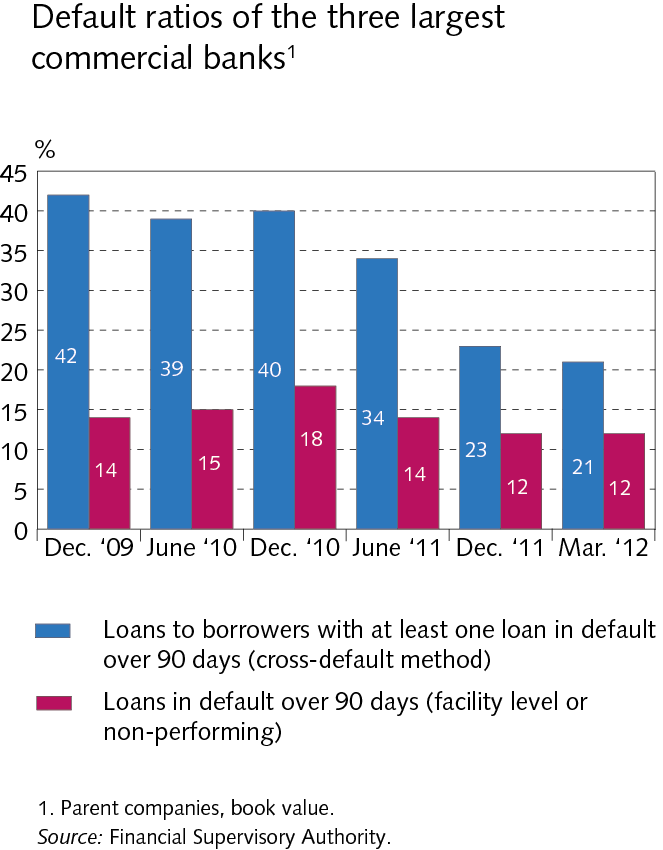 II The scope of financial institutions‘ operations
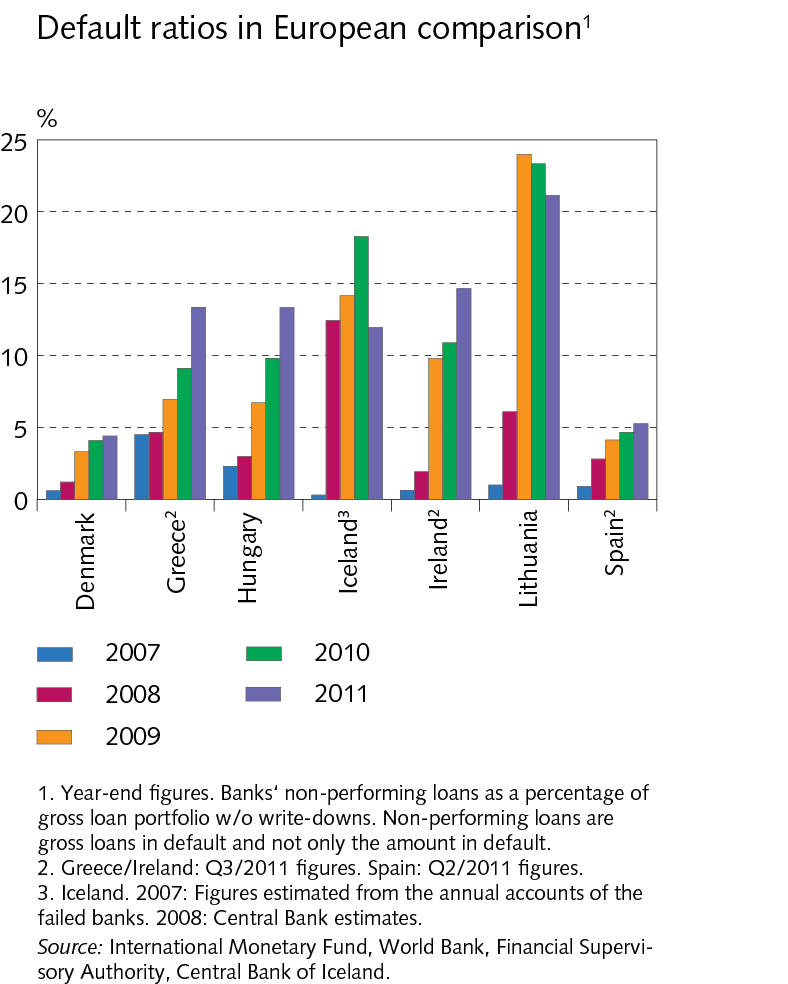 III Borrowers: Households and firms
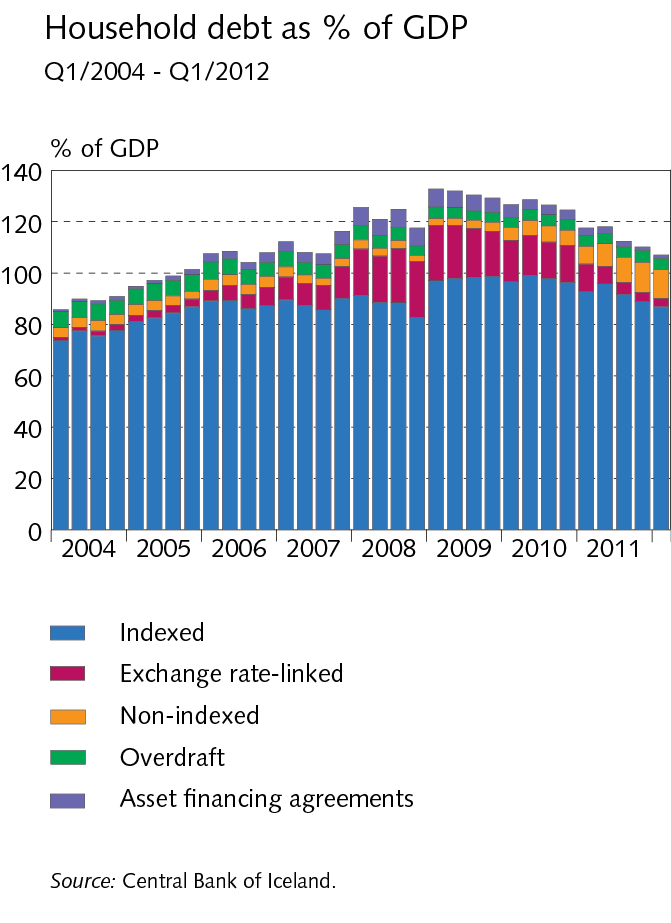 III Borrowers: Households and firms
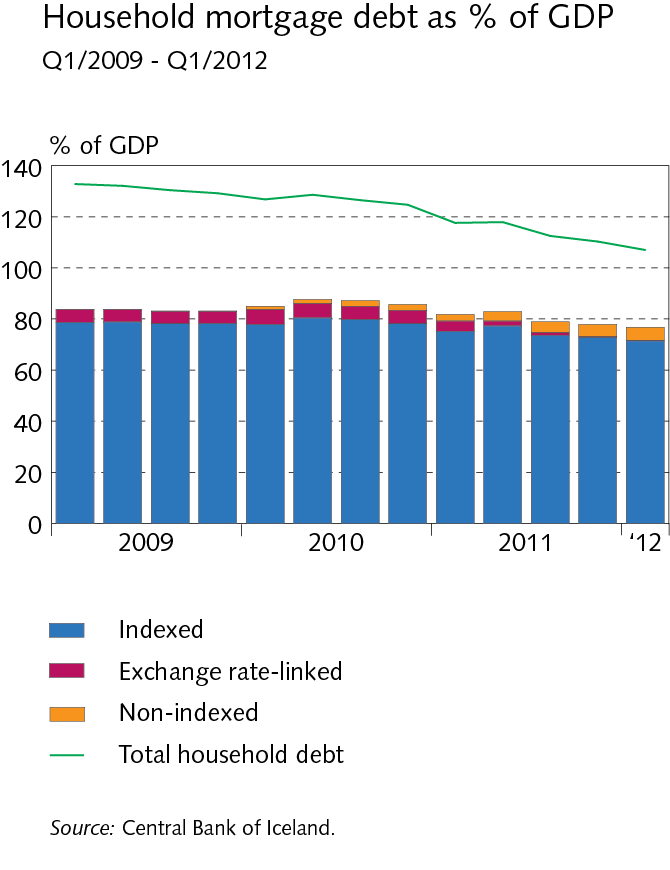 III Borrowers: Households and firms
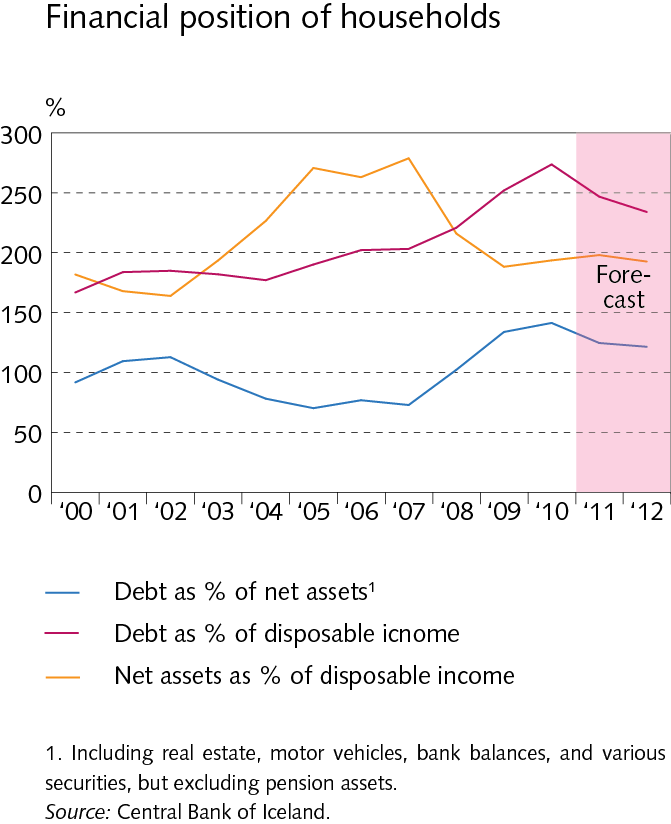 III Borrowers: Households and firms
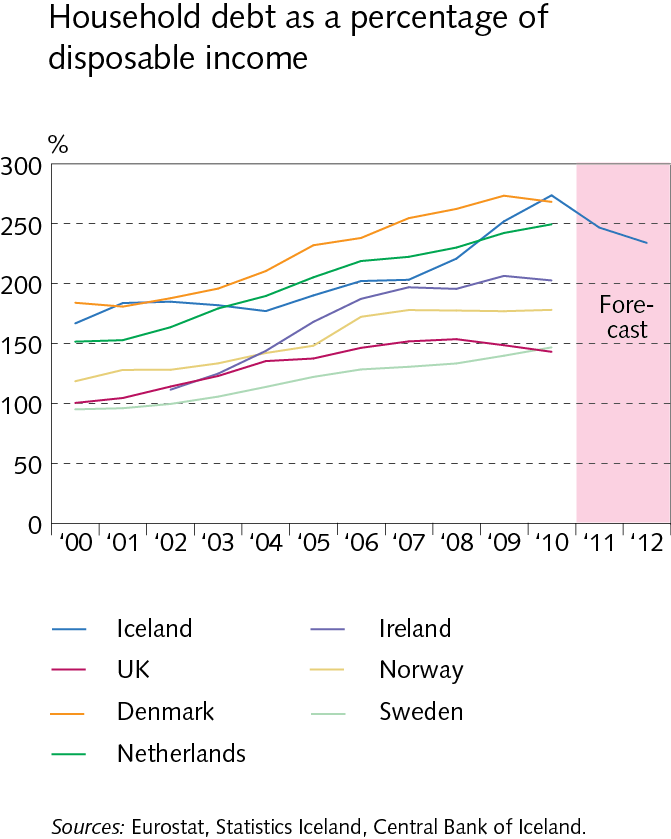 III Borrowers: Households and firms
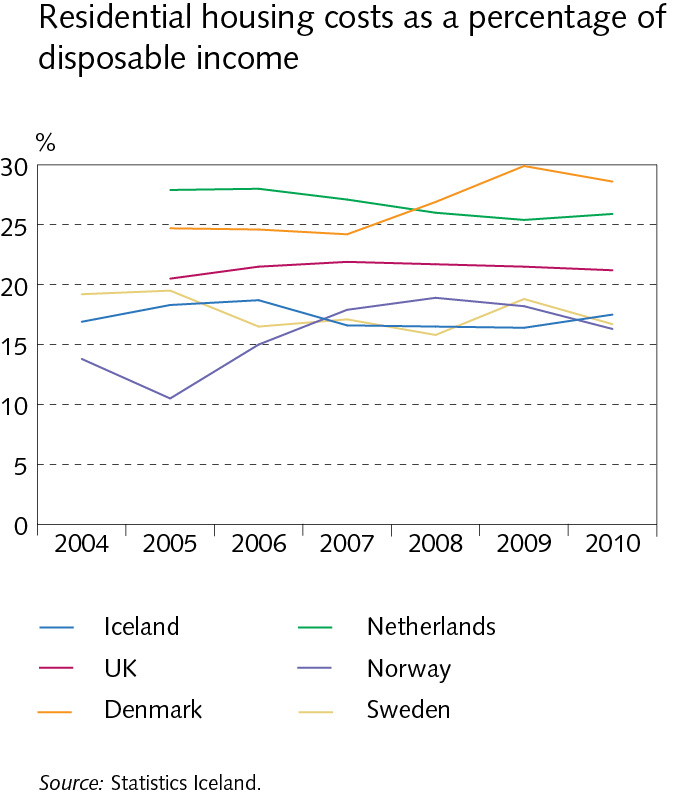 III Borrowers: Households and firms
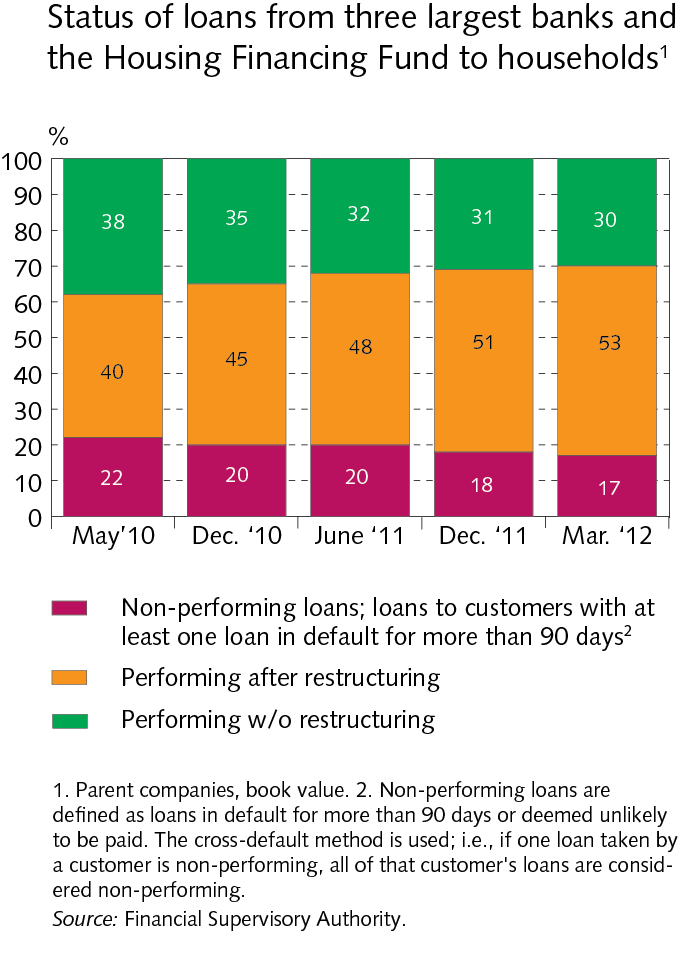 III Borrowers: Households and firms
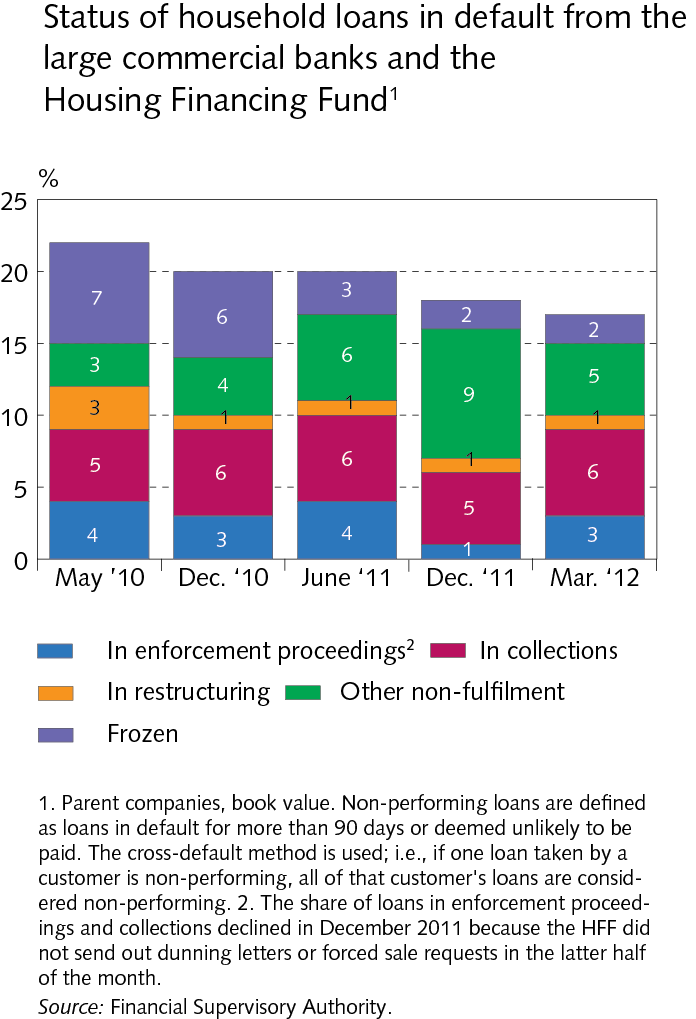 III Borrowers: Households and firms
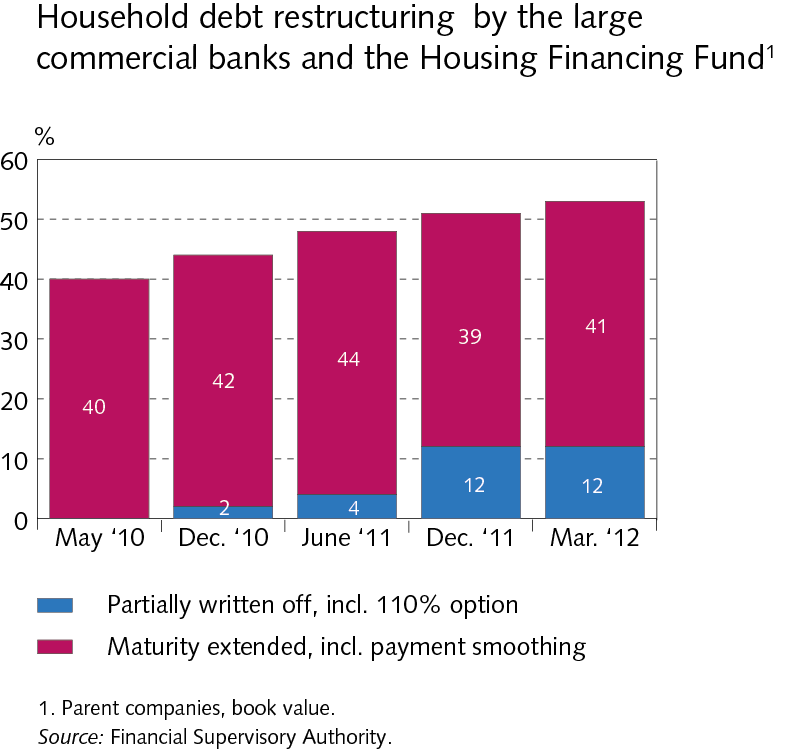 III Borrowers: Households and firms
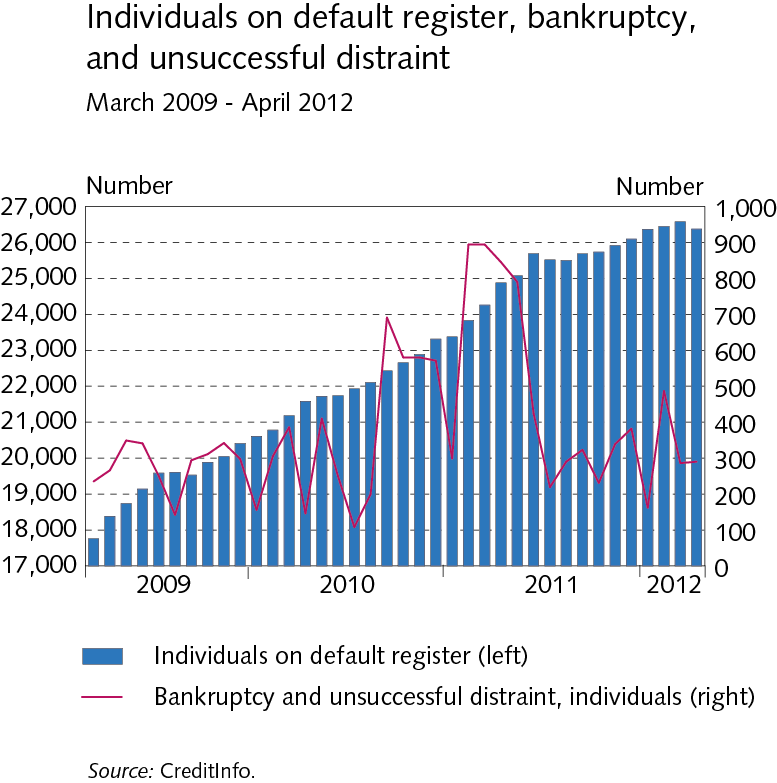 III Borrowers: Households and firms
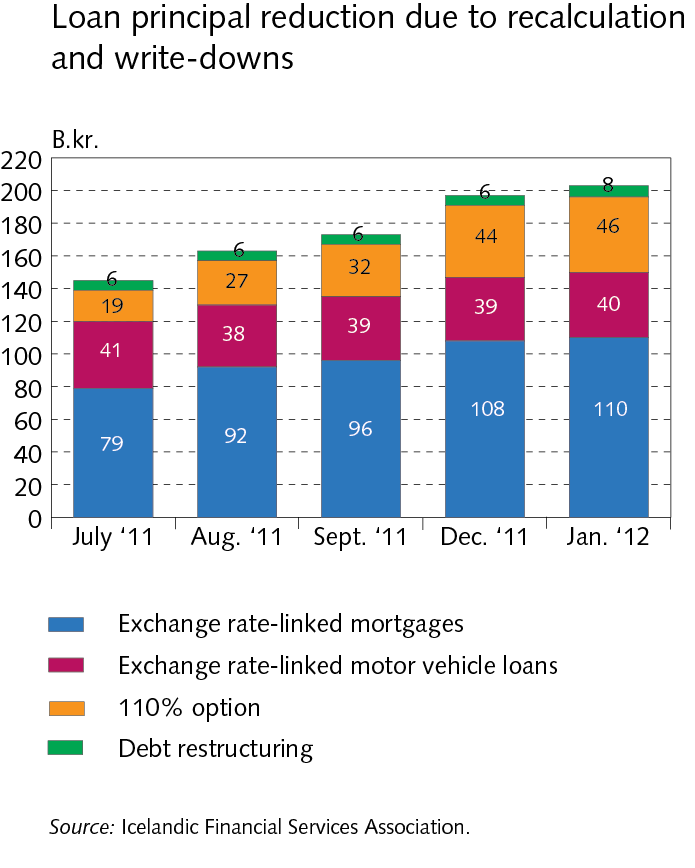 III Borrowers: Households and firms
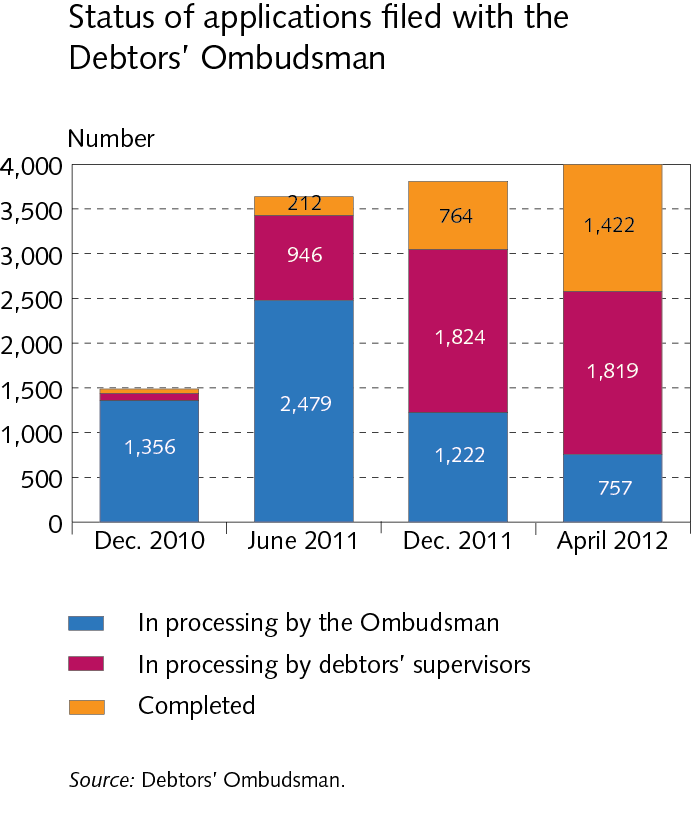 III Borrowers: Households and firms
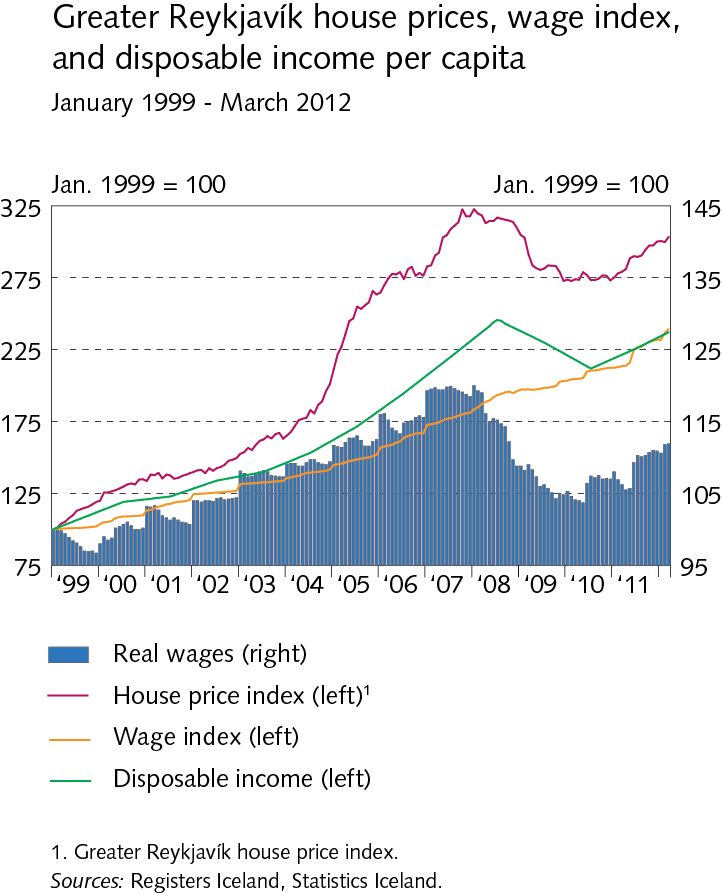 Box III-1Review of interest rates on private sector loans
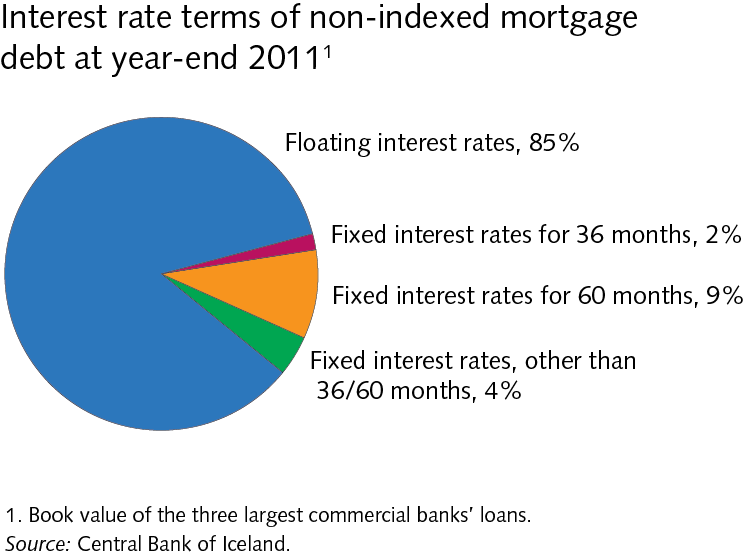 Box III-1Review of interest rates on private sector loans
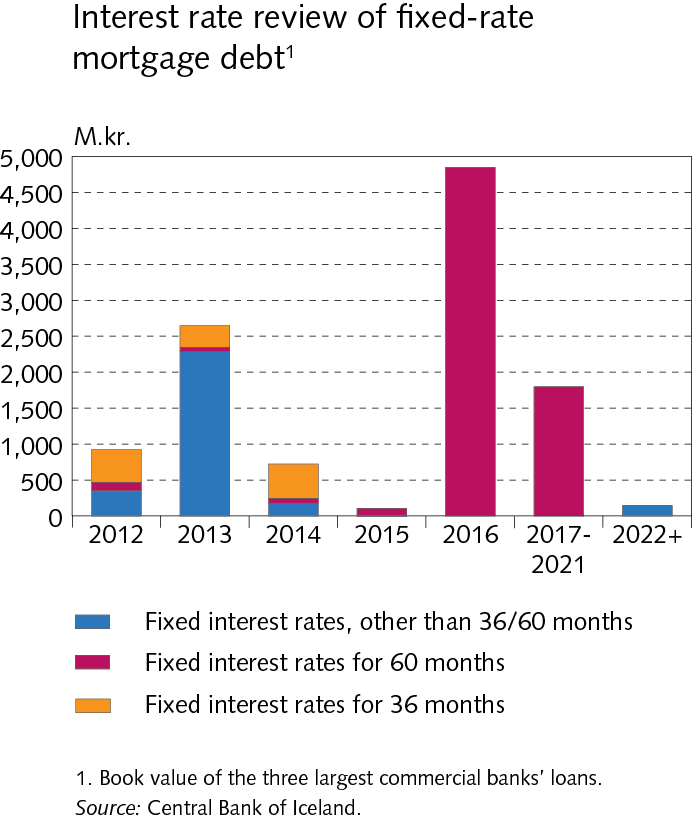 Box III-1Review of interest rates on private sector loans
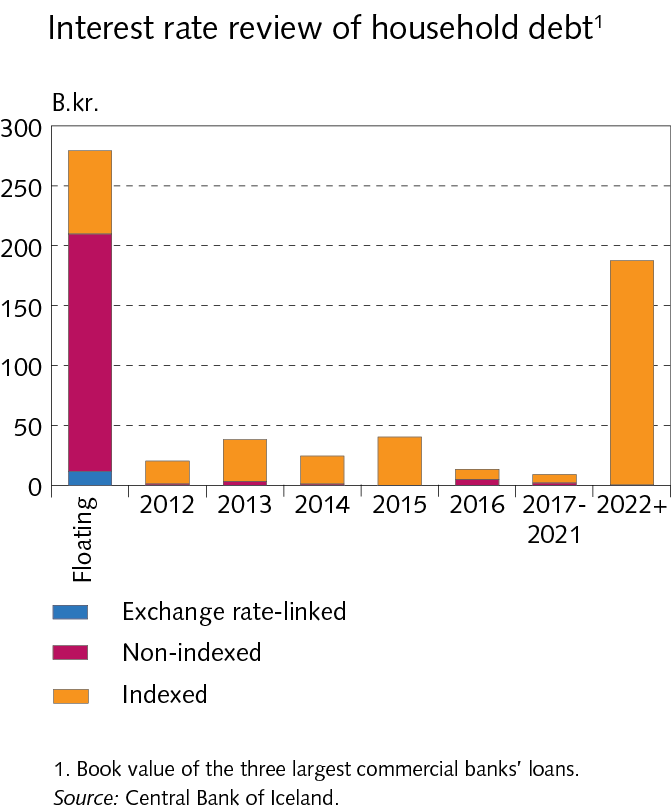 Box III-1Review of interest rates on private sector loans
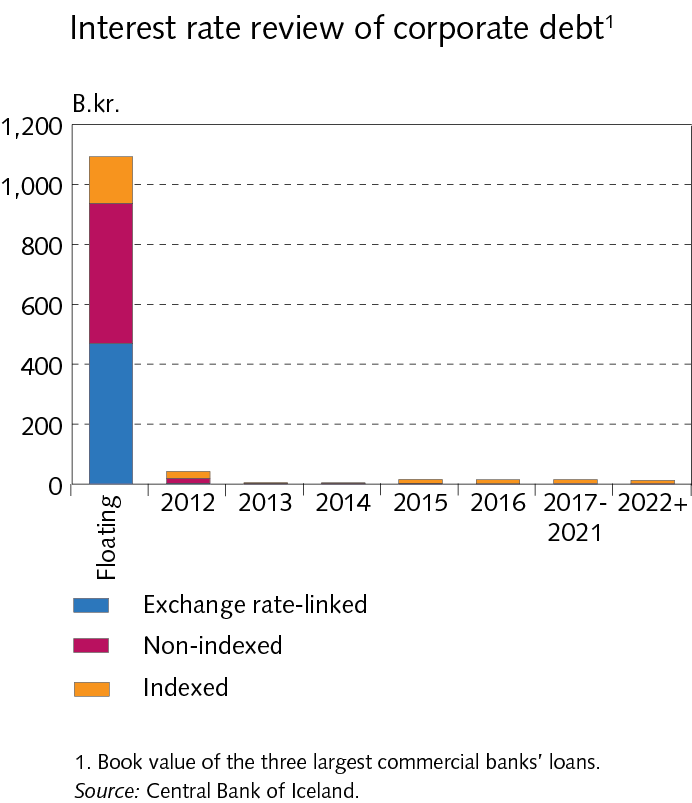 III Borrowers: Households and firms
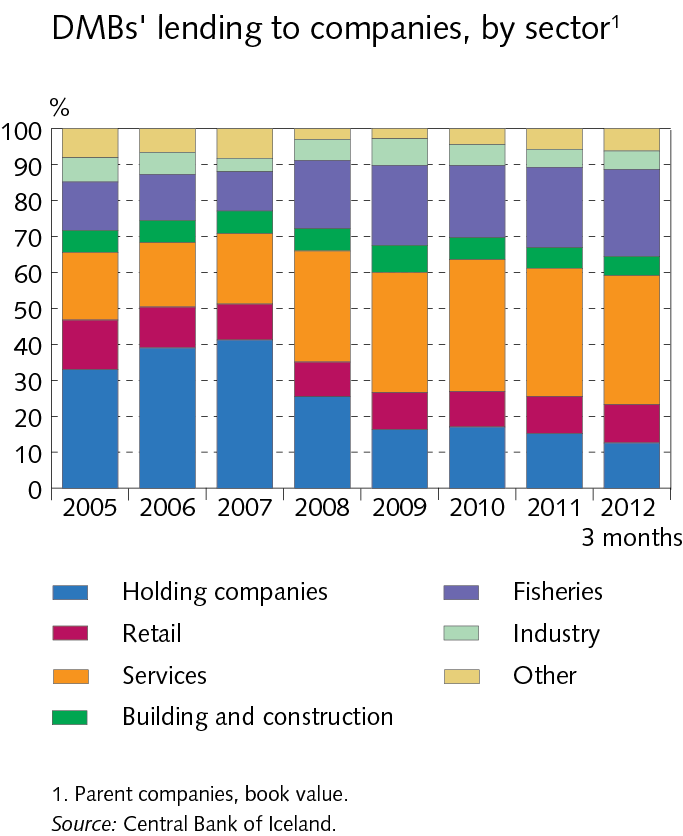 III Borrowers: Households and firms
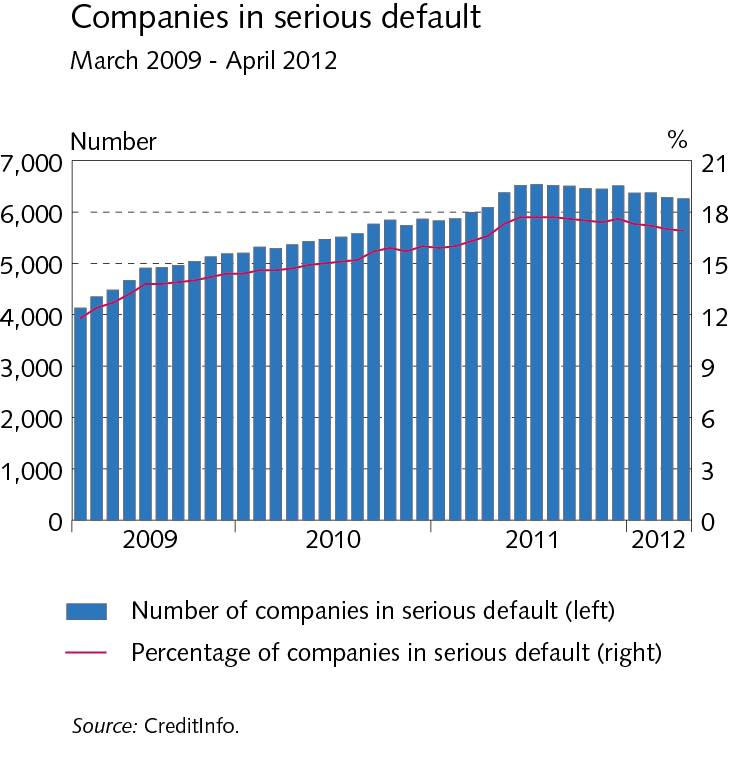 III Borrowers: Households and firms
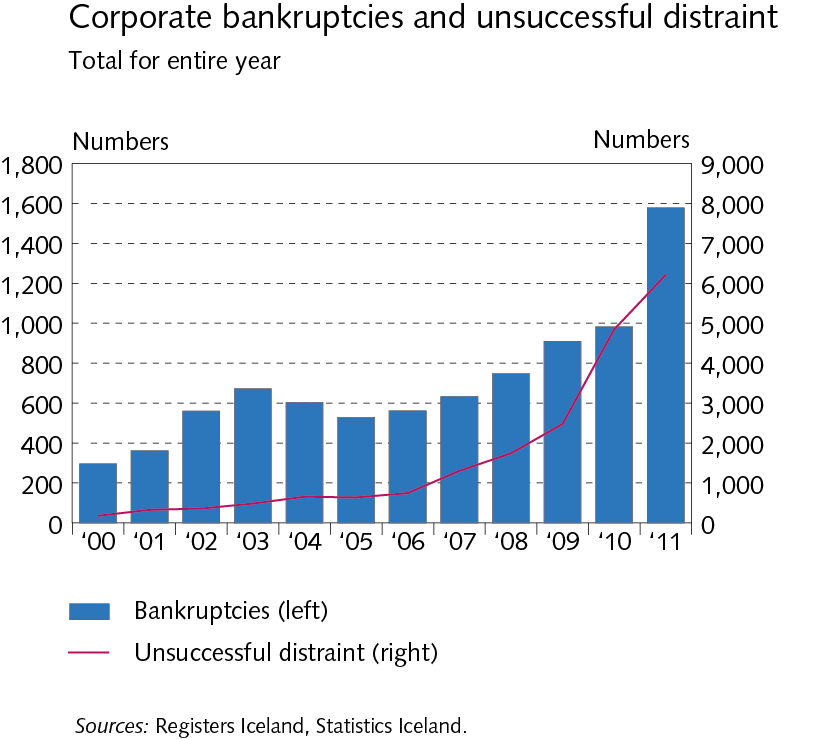 III Borrowers: Households and firms
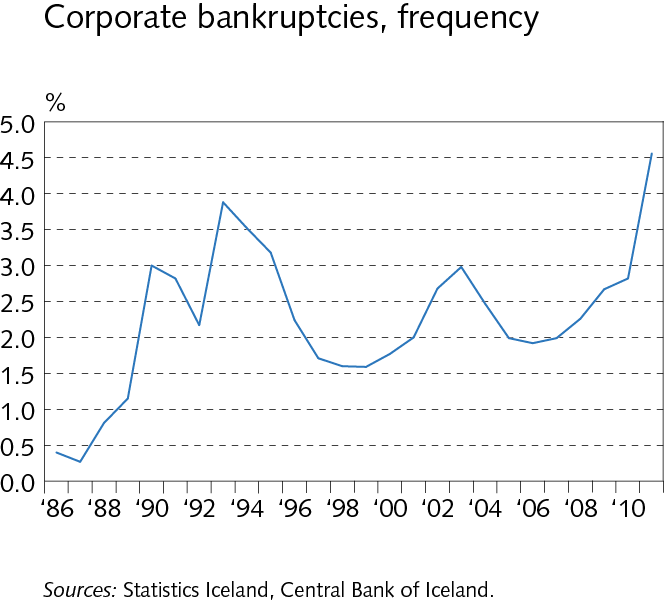 III Borrowers: Households and firms
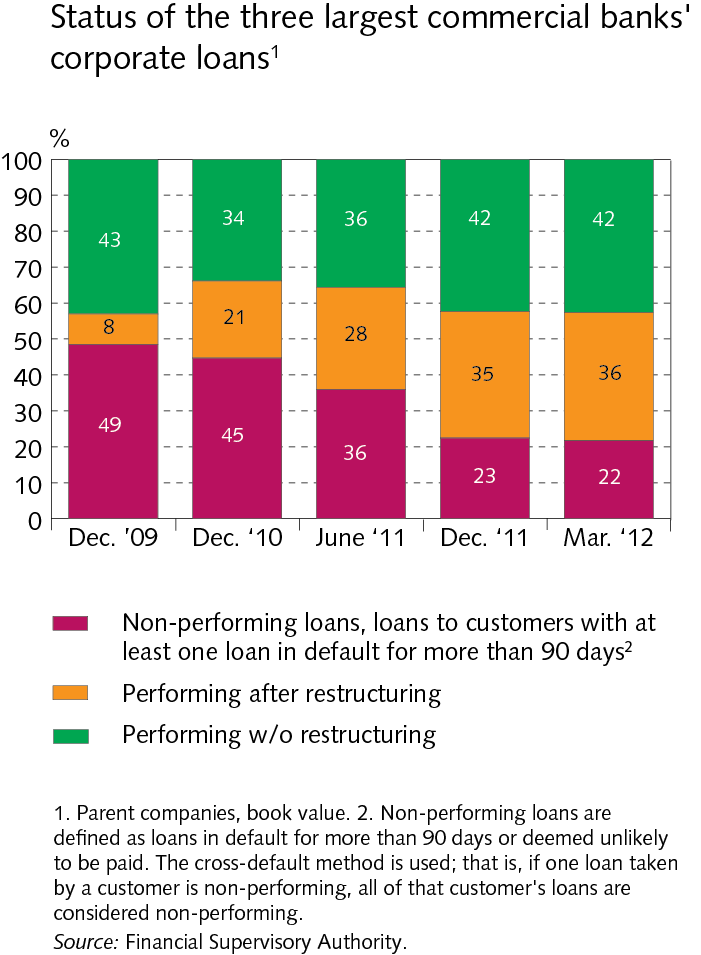 III Borrowers: Households and firms
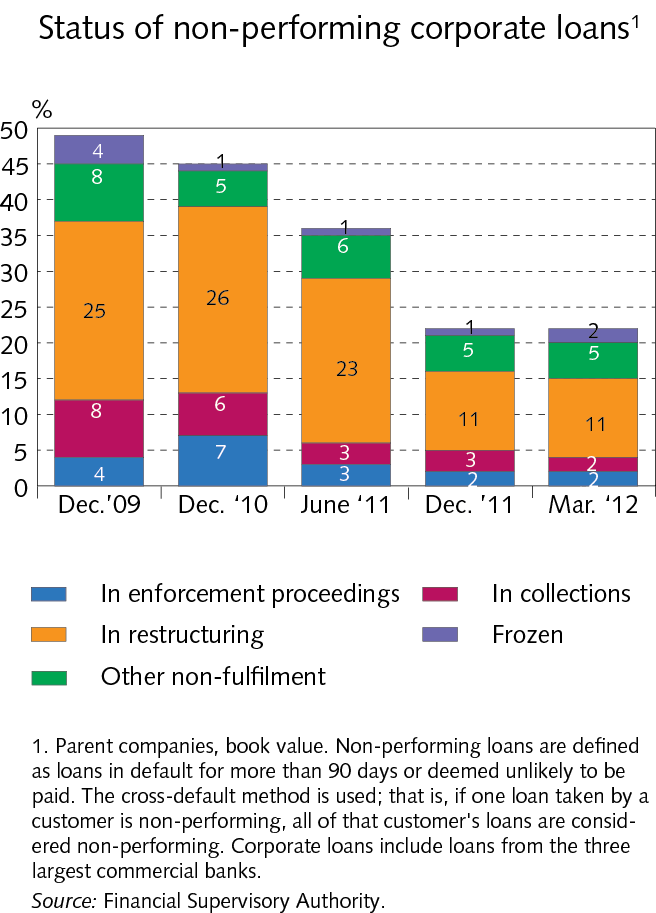 III Borrowers: Households and firms
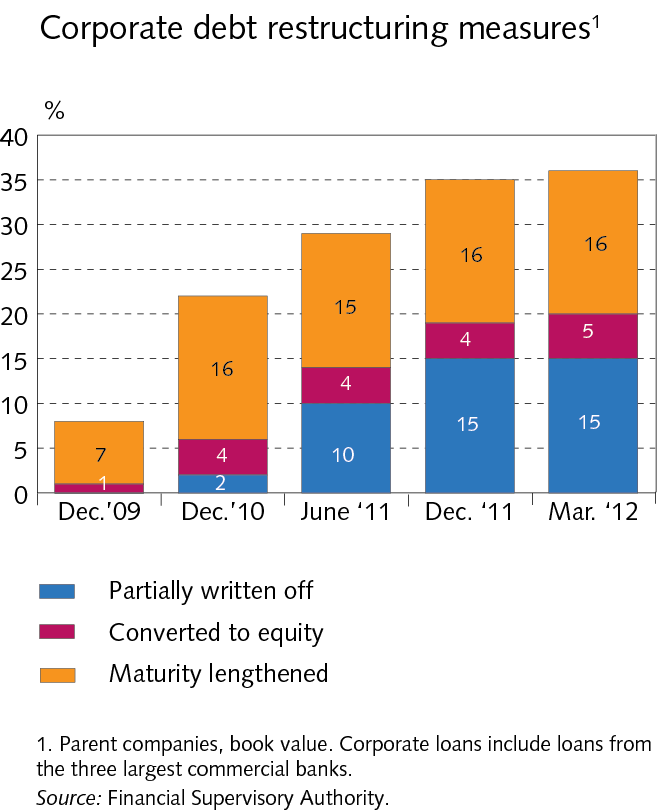 III Borrowers: Households and firms
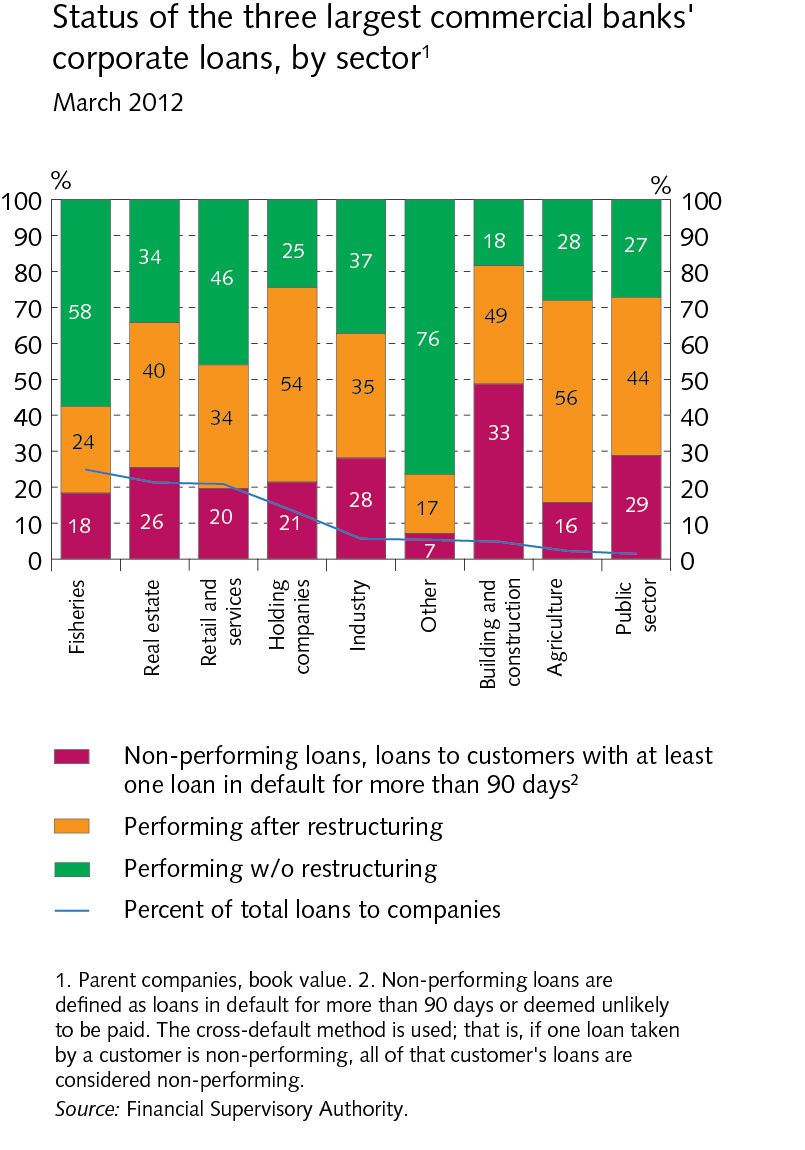 III Borrowers: Households and firms
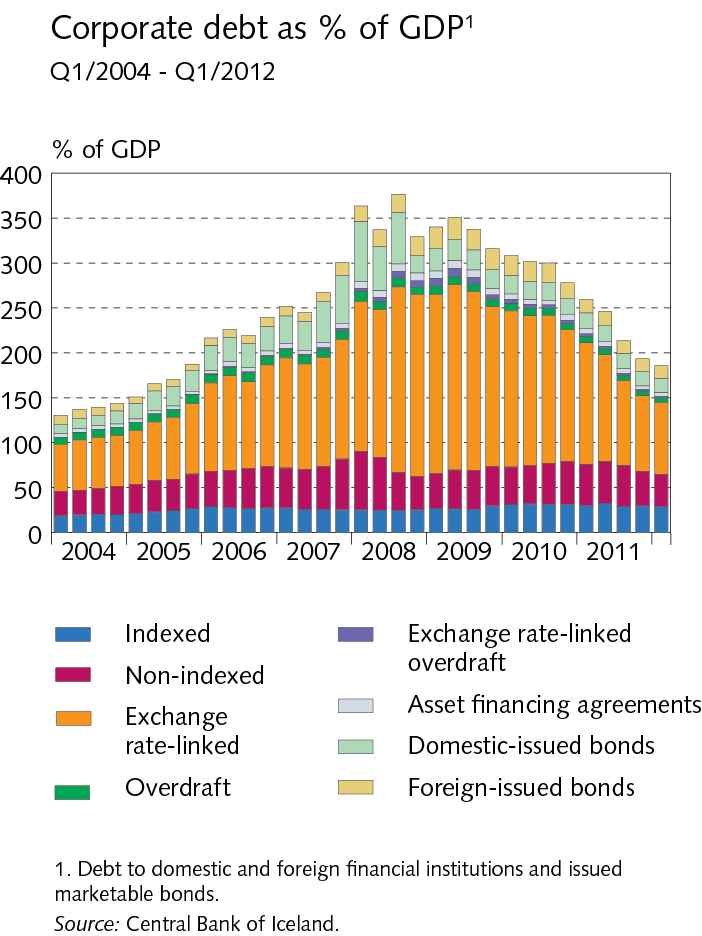 III Borrowers: Households and firms
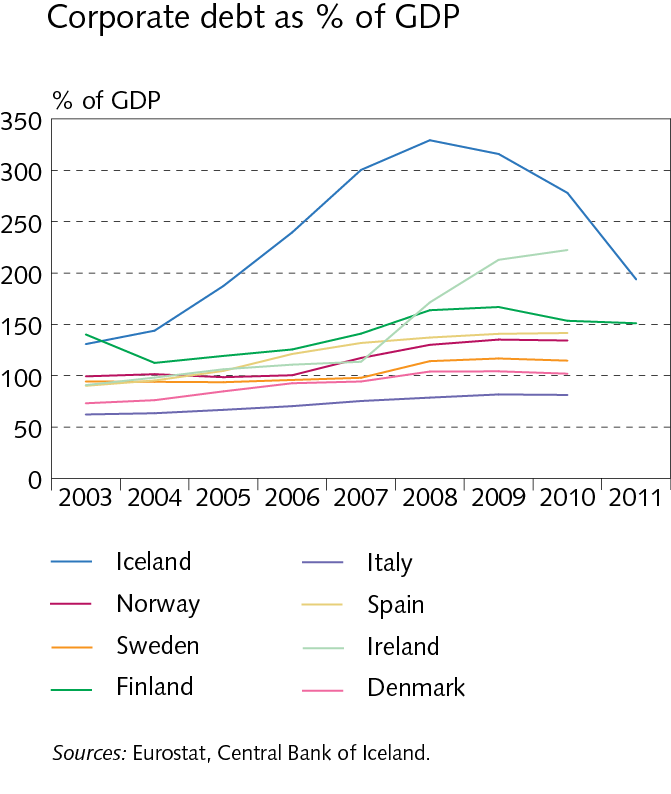 III Borrowers: Households and firms
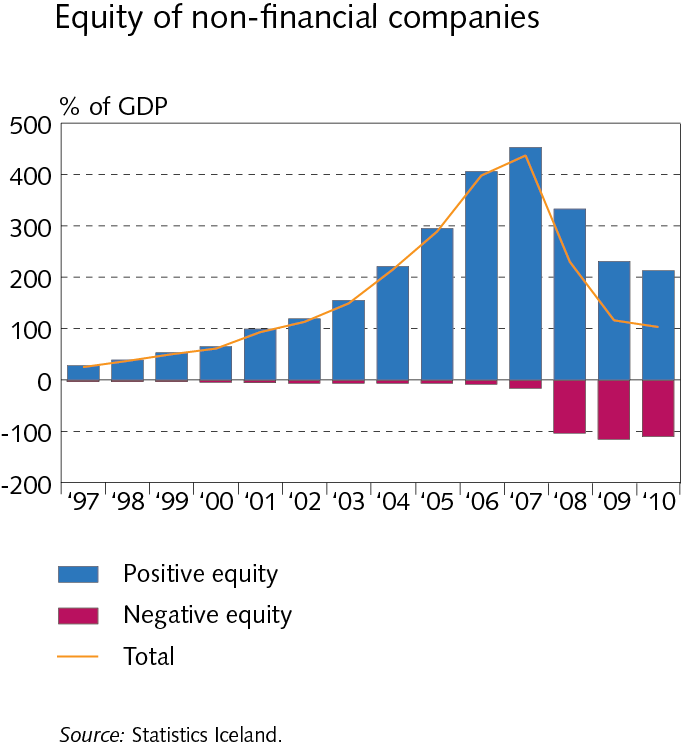 III Borrowers: Households and firms
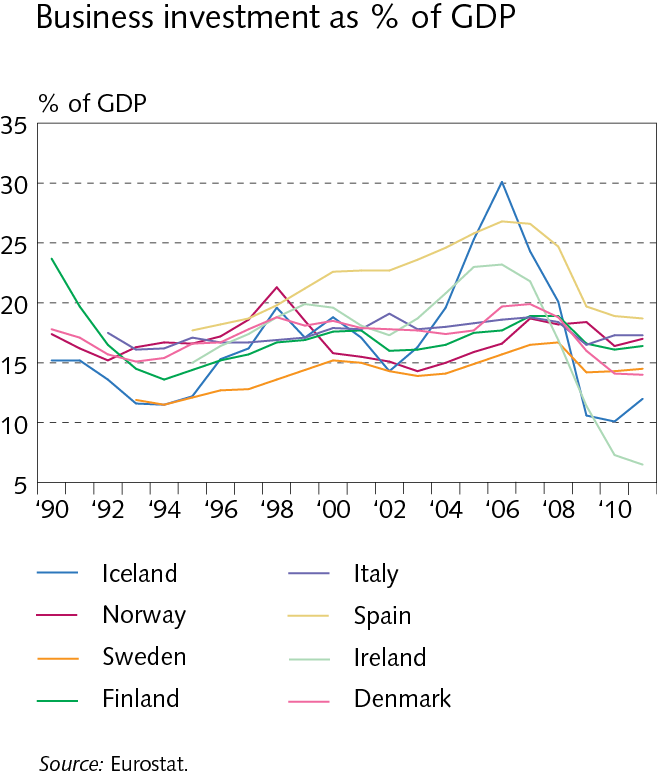 III Borrowers: Households and firms
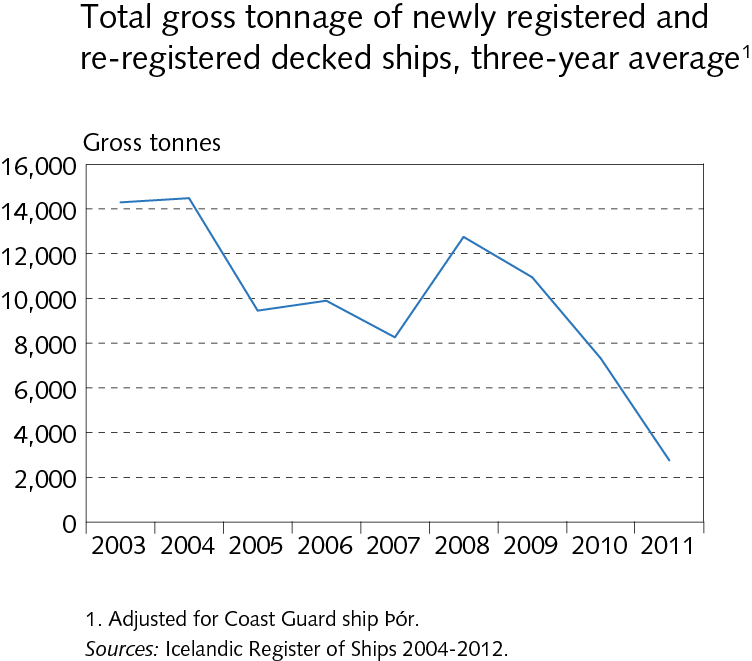 Box III-2Household debt according to income tax returns
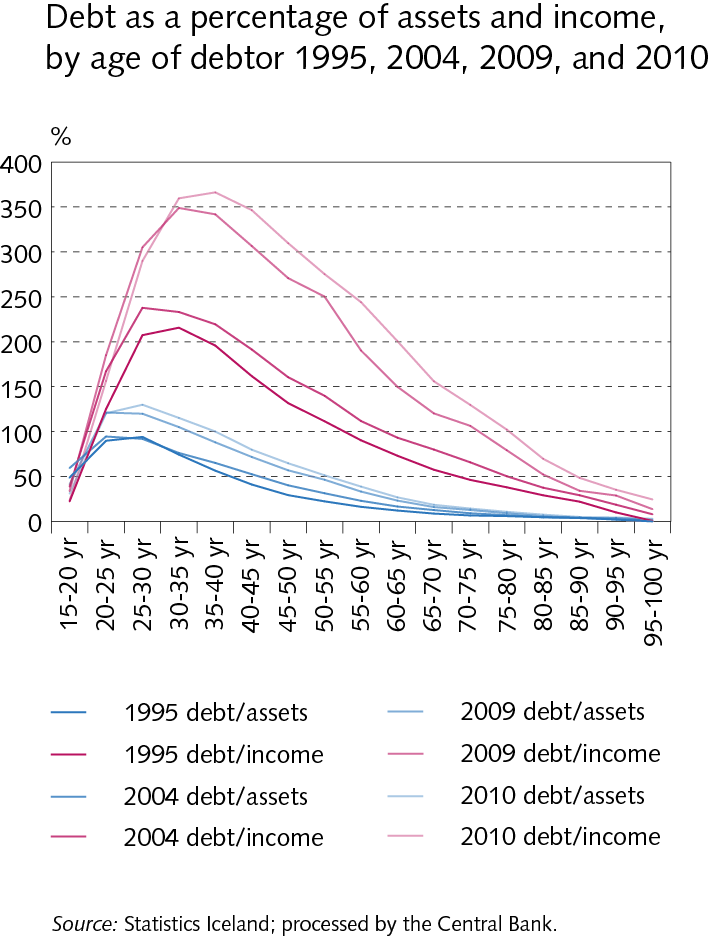 Box III-2Household debt according to income tax returns
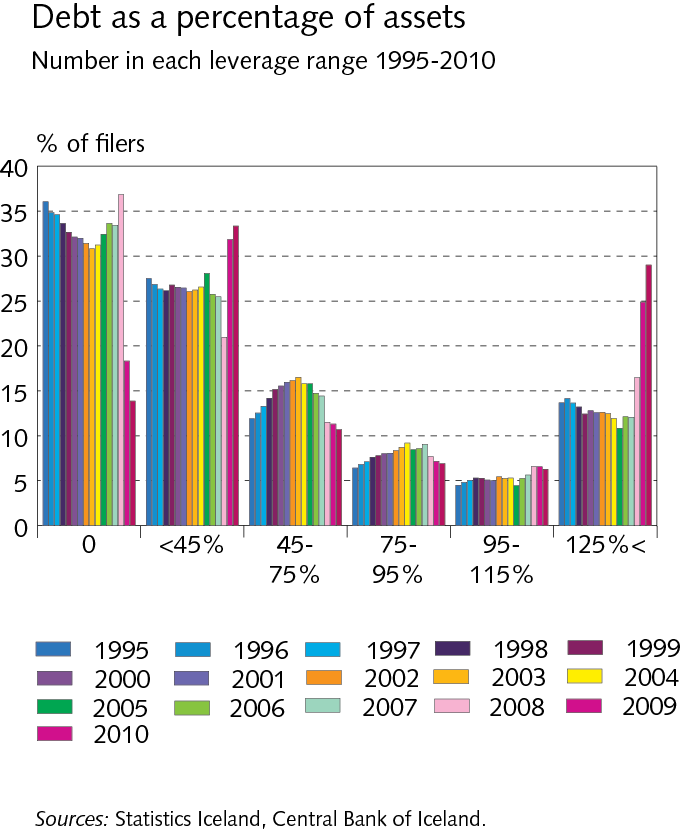 Box III-2Household debt according to income tax returns
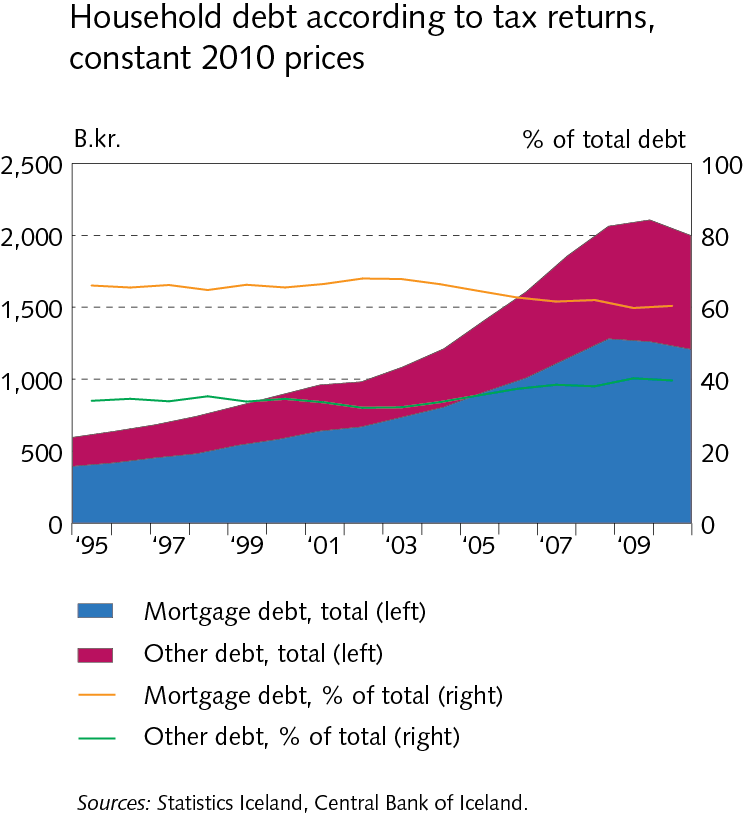 Box III-2Household debt according to income tax returns
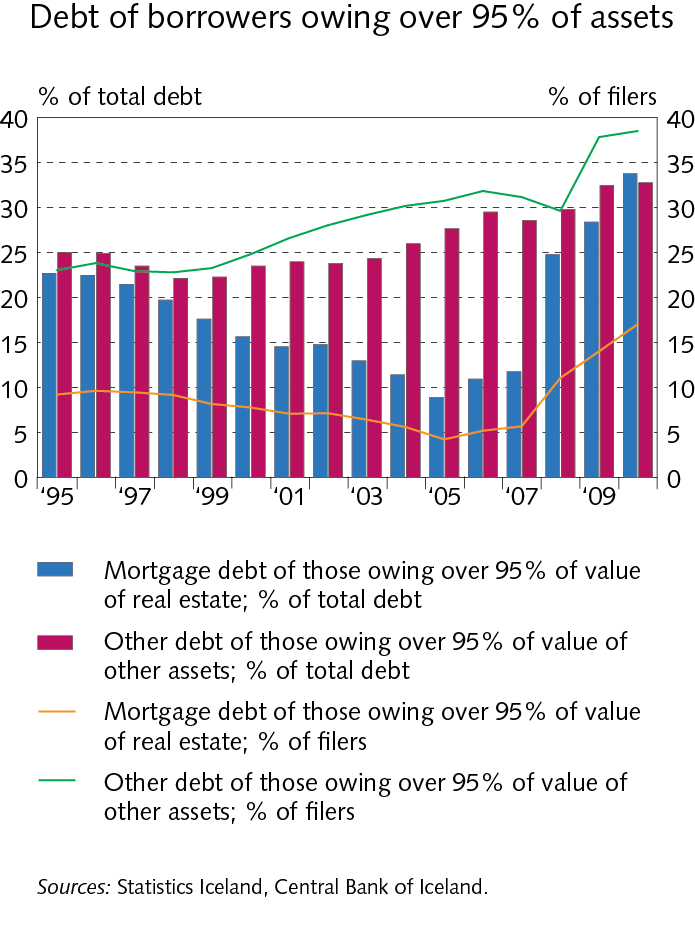 Box III-2Household debt according to income tax returns
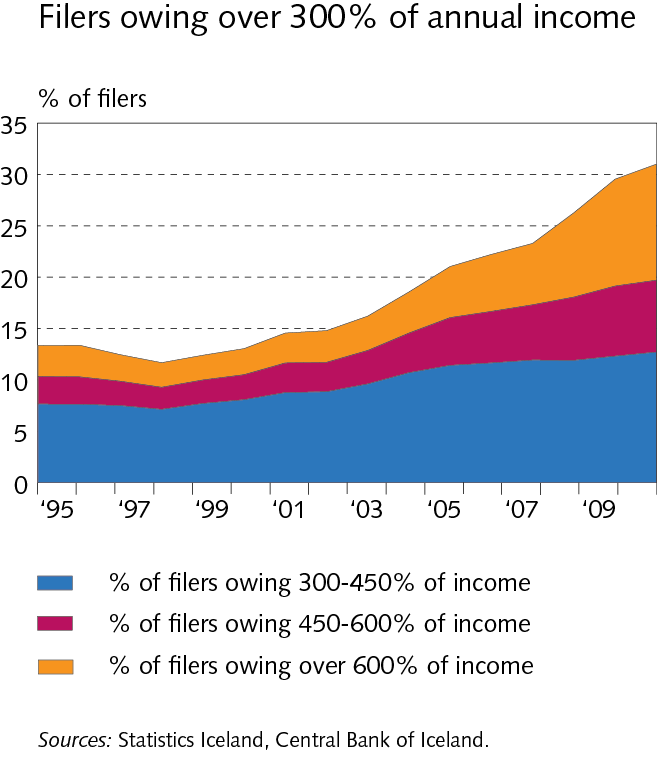 Box III-2Household debt according to income tax returns
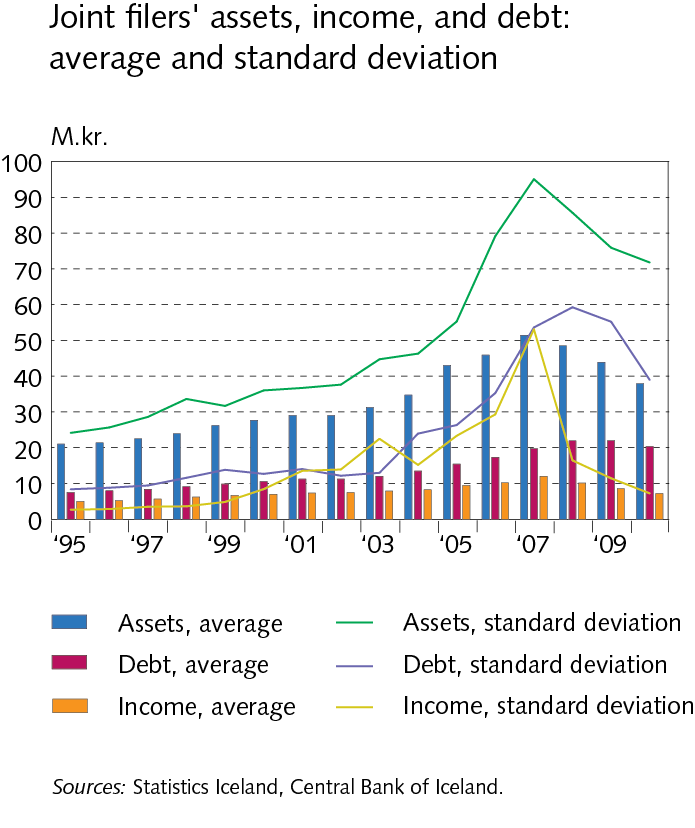 IV Funding
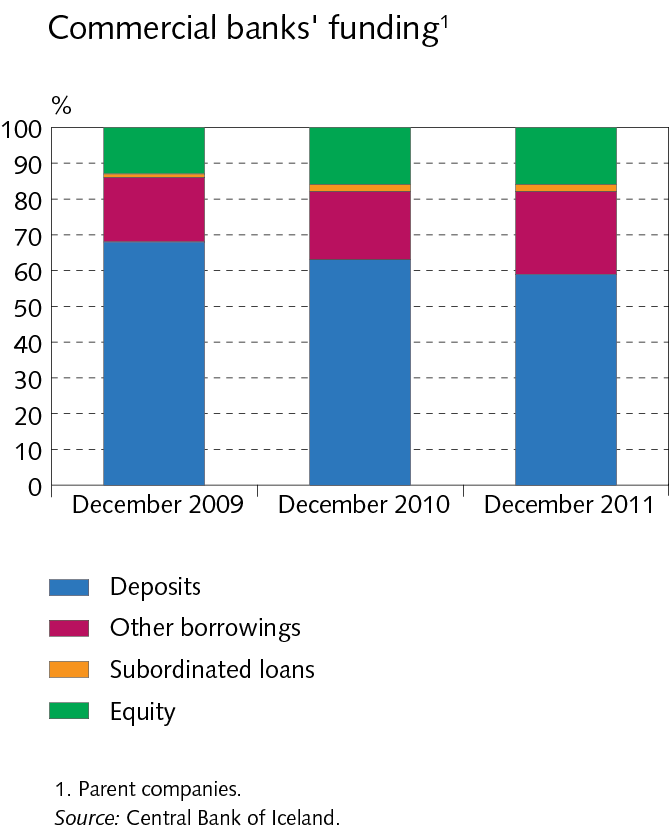 IV Funding
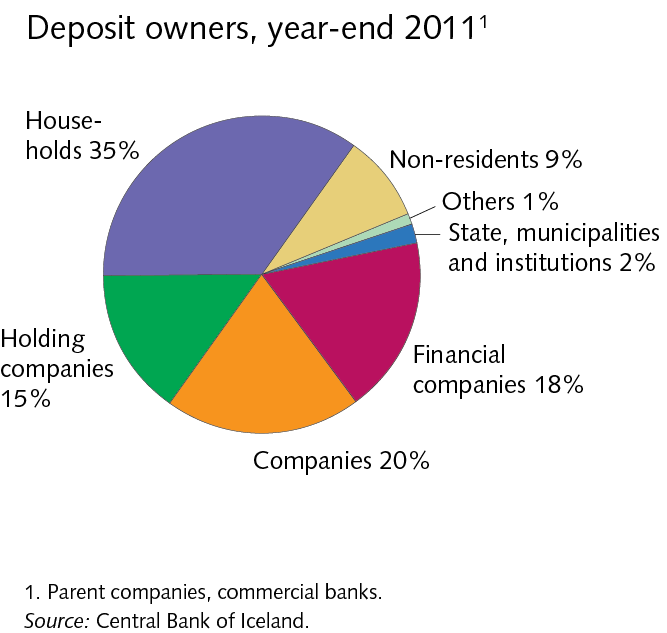 IV Funding
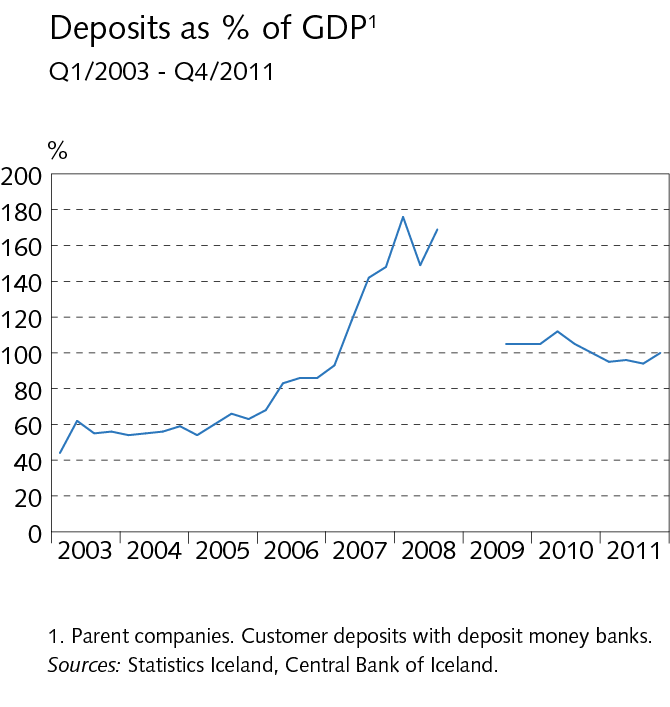 IV Funding
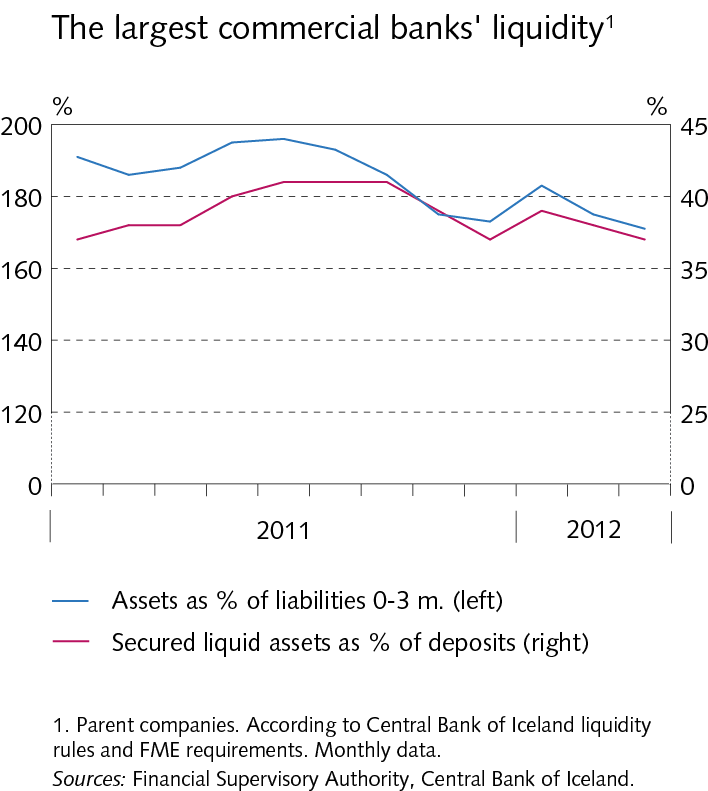 IV Funding
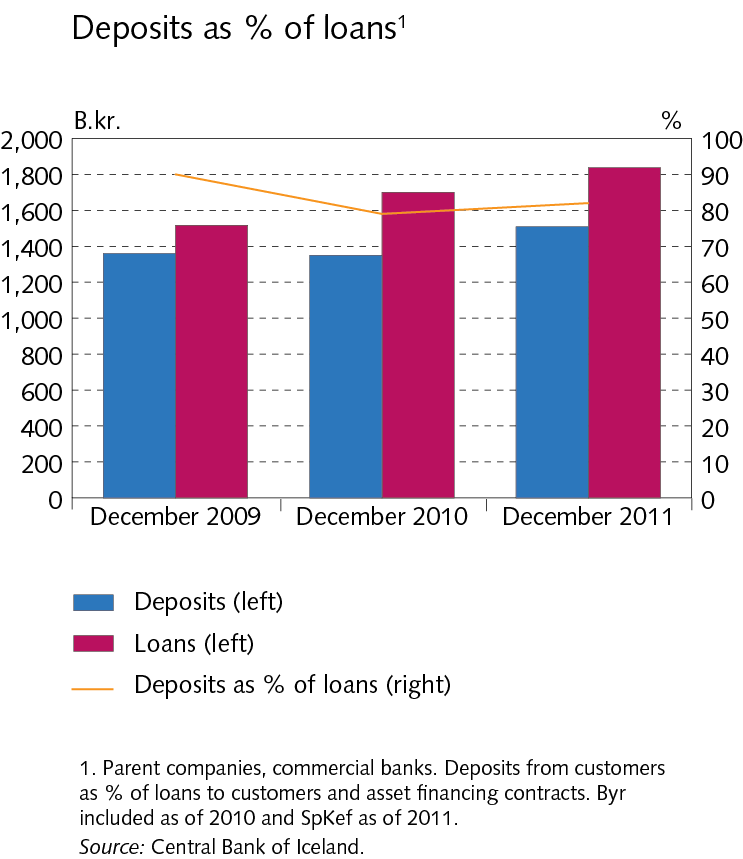 IV Funding
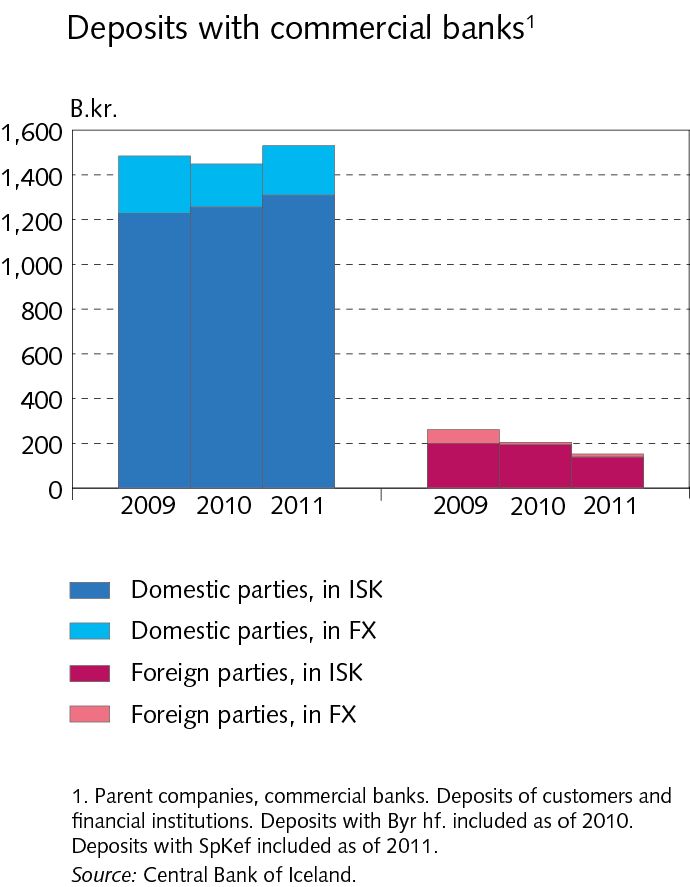 IV Funding
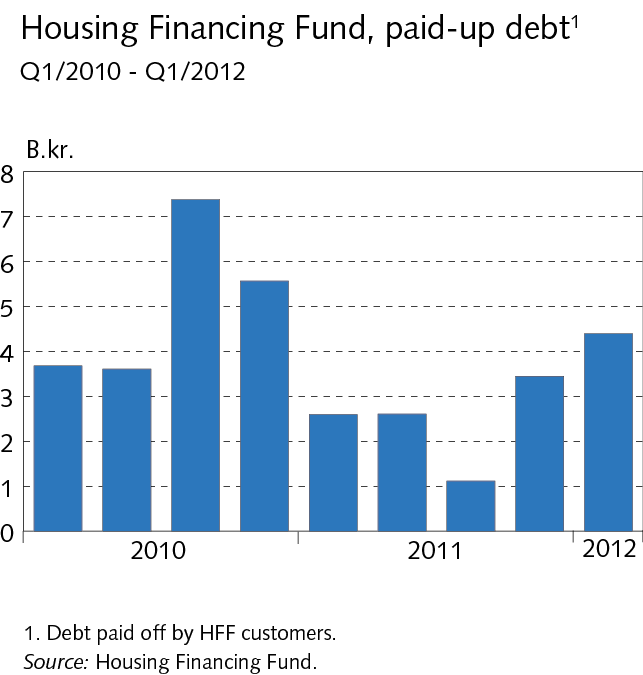 Box IV-1Covered bonds
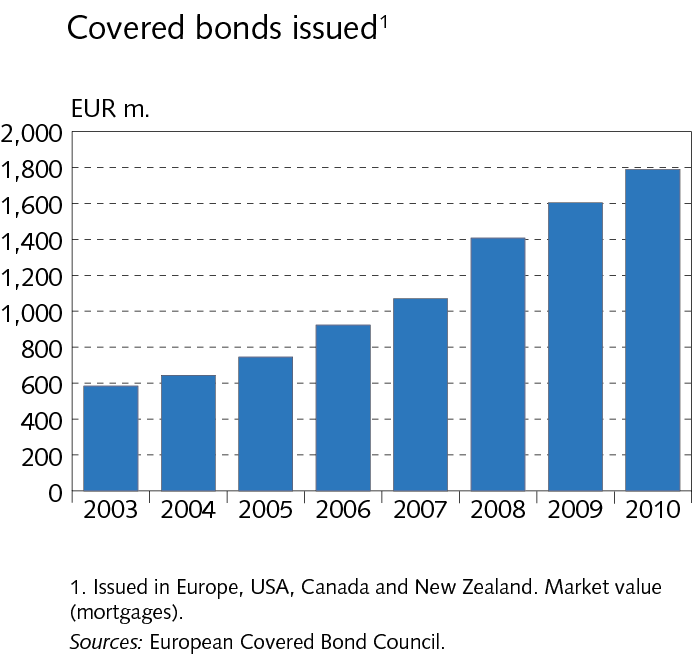 Box IV-1Covered bonds
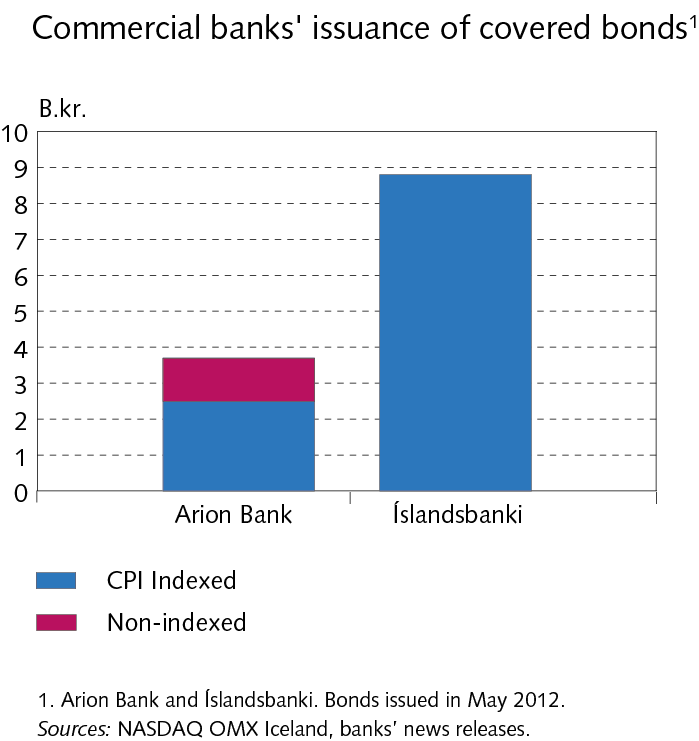 V Operations and equity
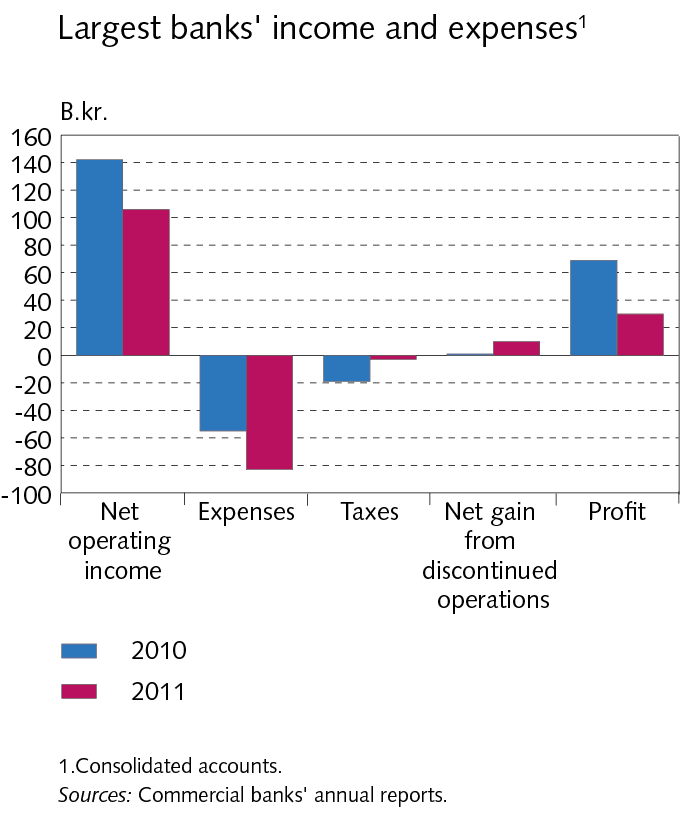 V Operations and equity
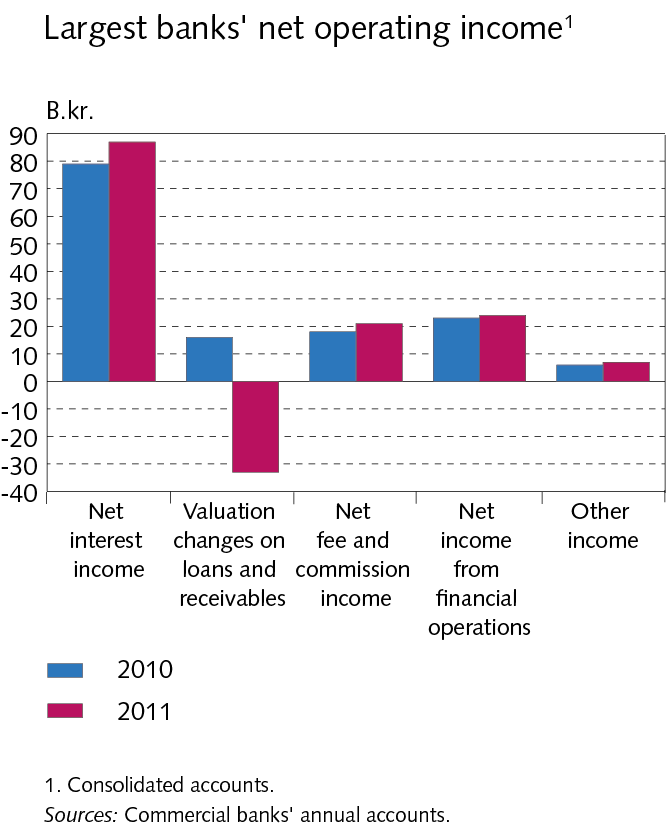 V Operations and equity
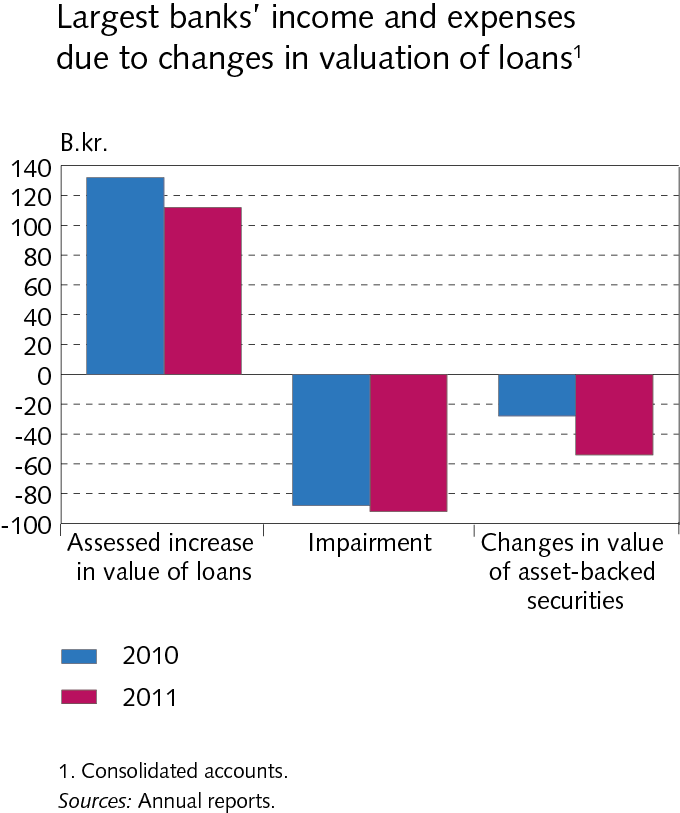 V Operations and equity
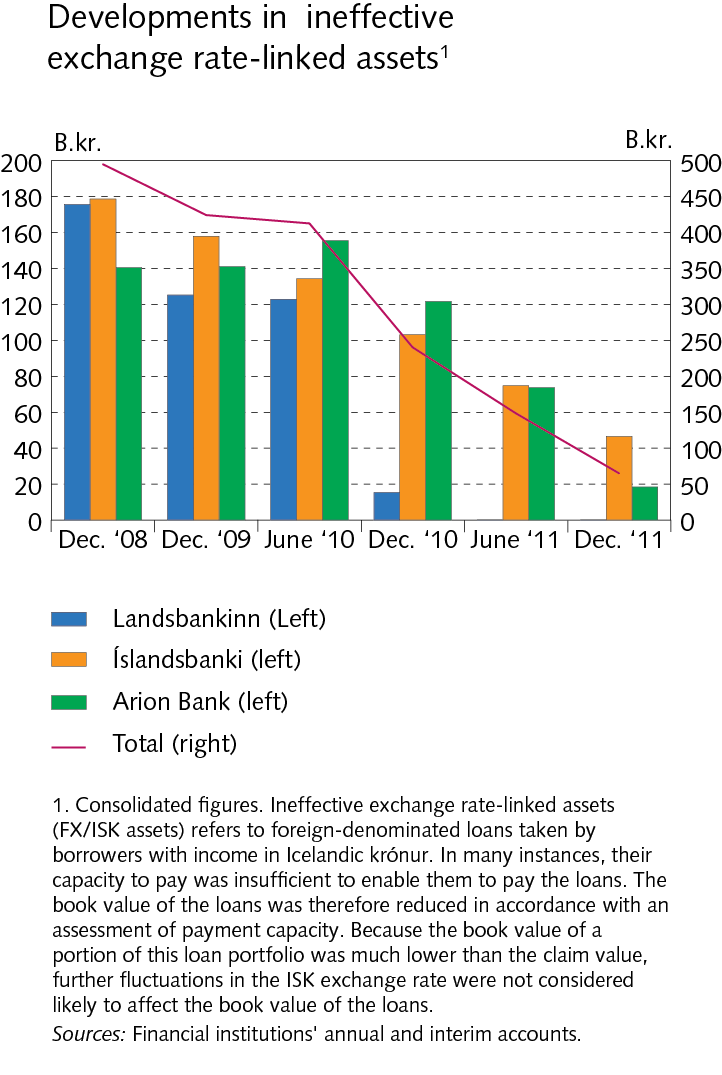 V Operations and equity
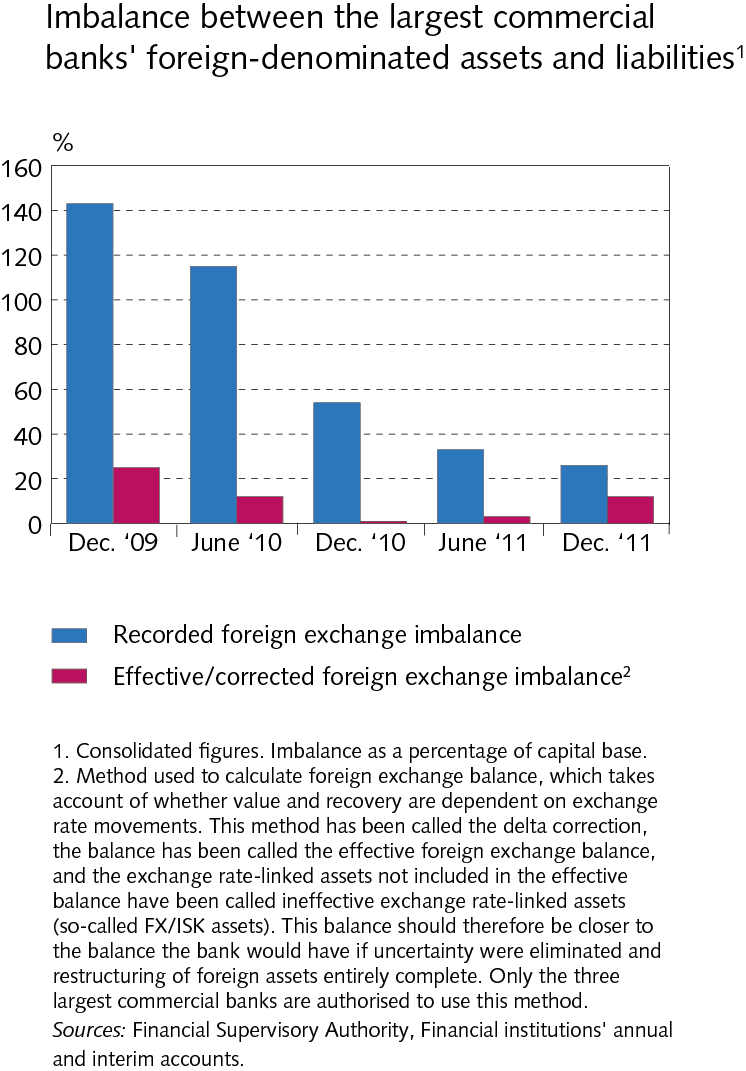 V Operations and equity
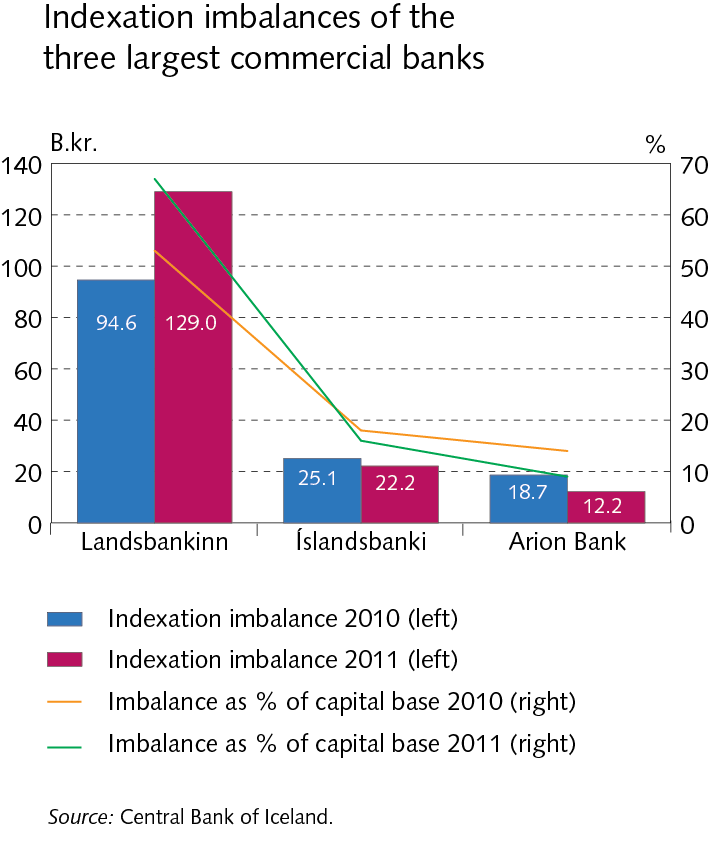 V Operations and equity
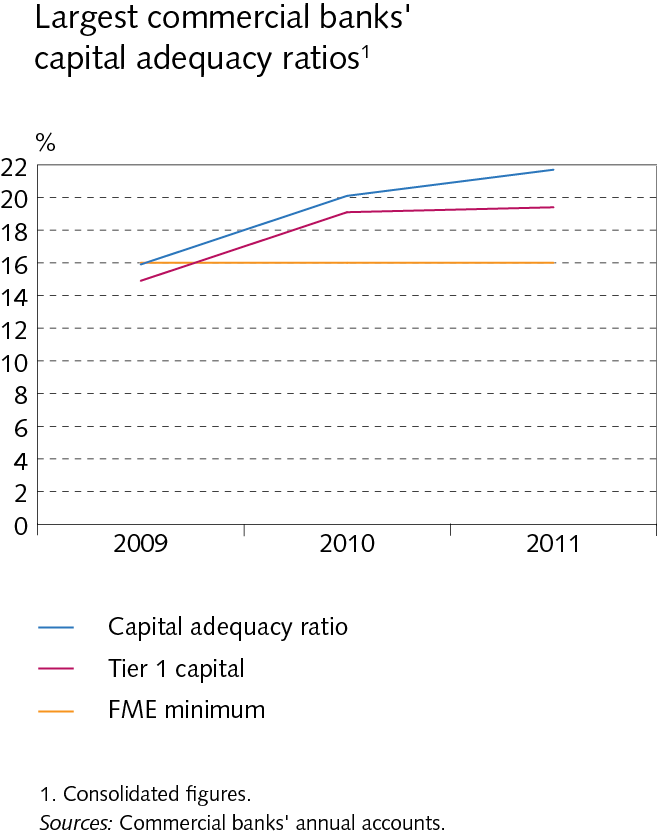 V Operations and equity
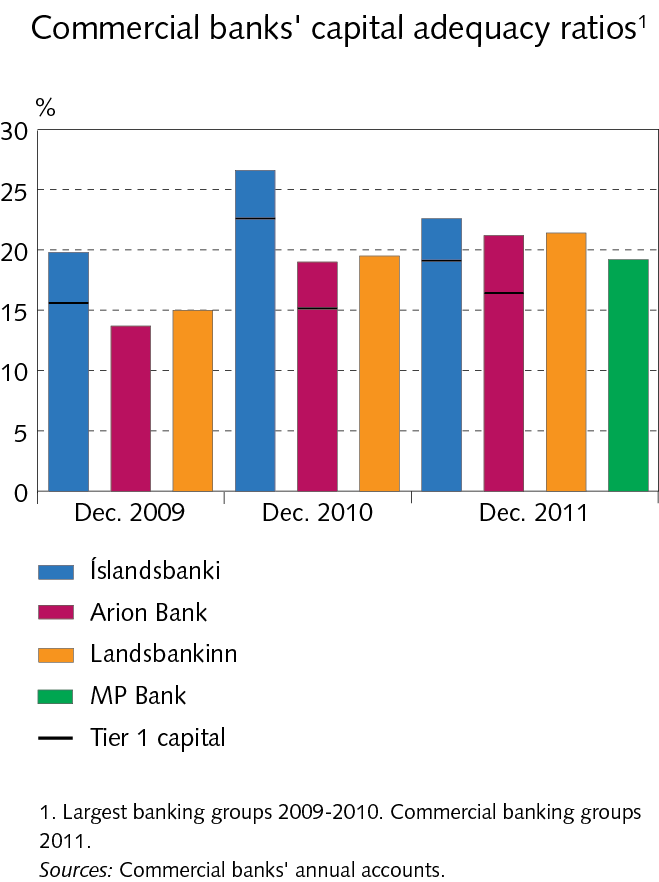 V Operations and equity
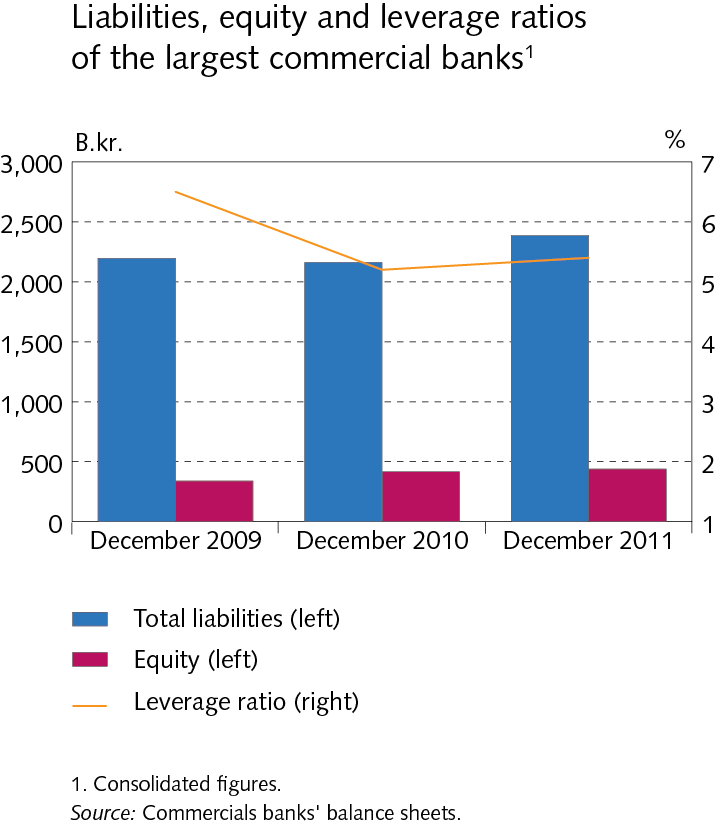 V Operations and equity
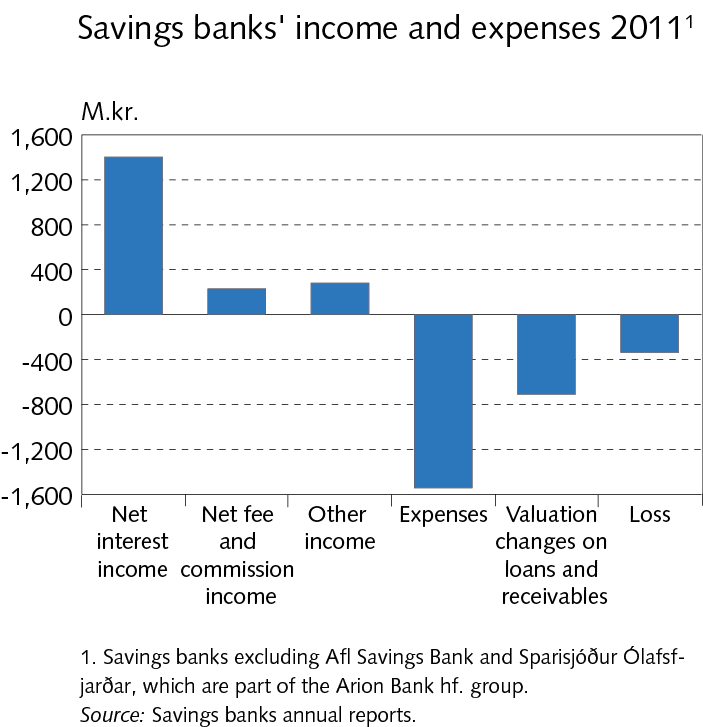 V Operations and equity
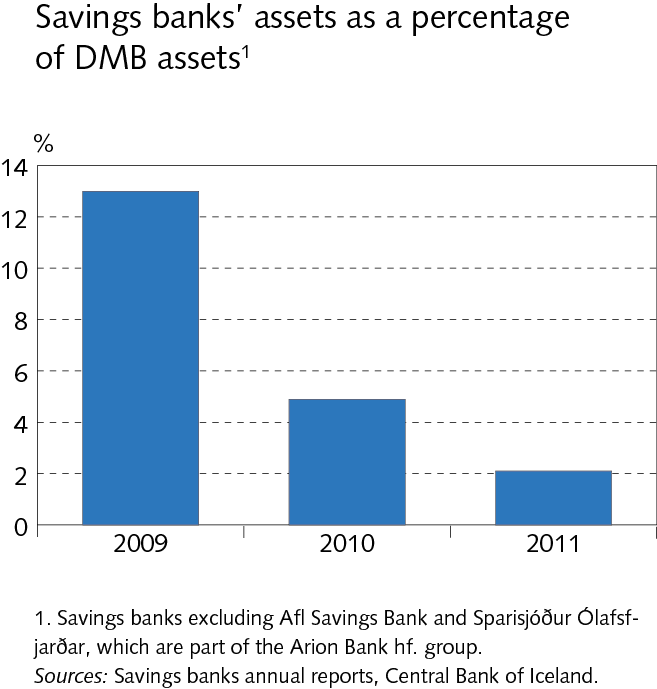 V Operations and equity
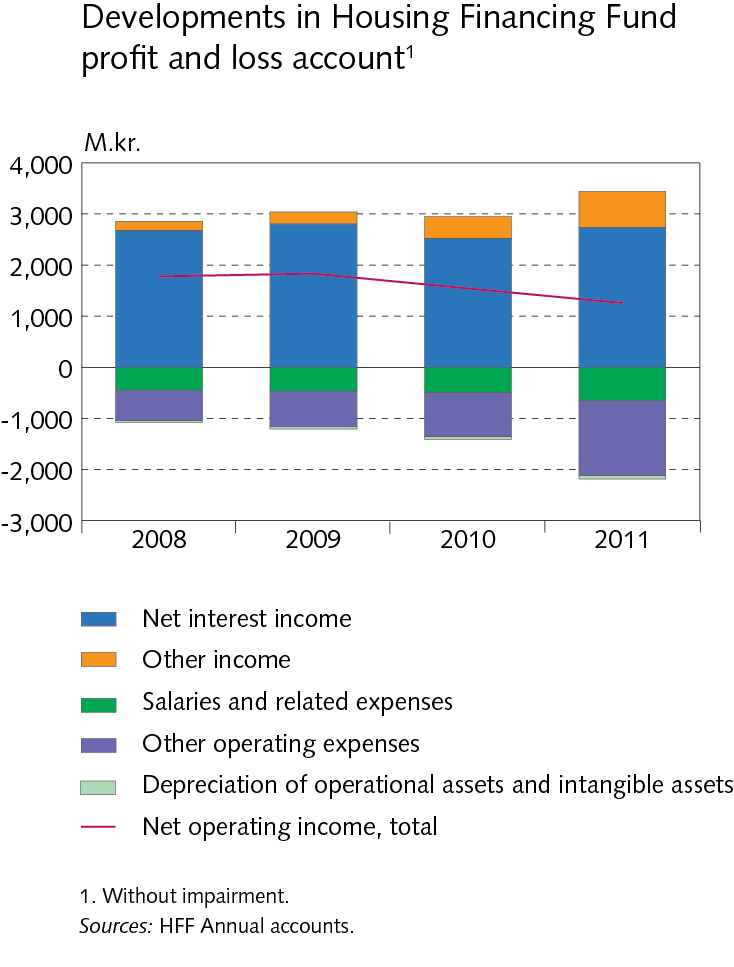 Box V-2Exchange rate-linked loans: Court decisions and impact on financial institutions
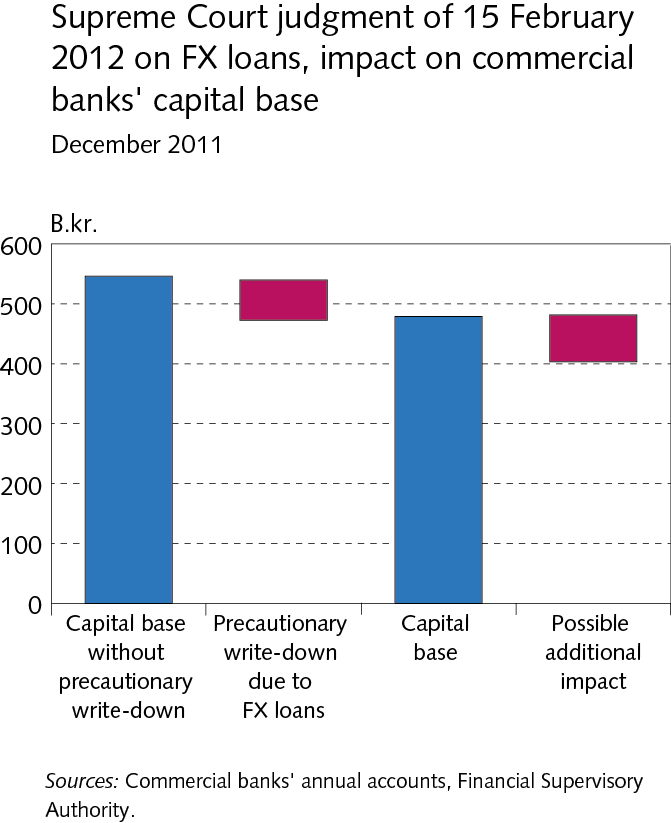 VI Capital controls and financial stability
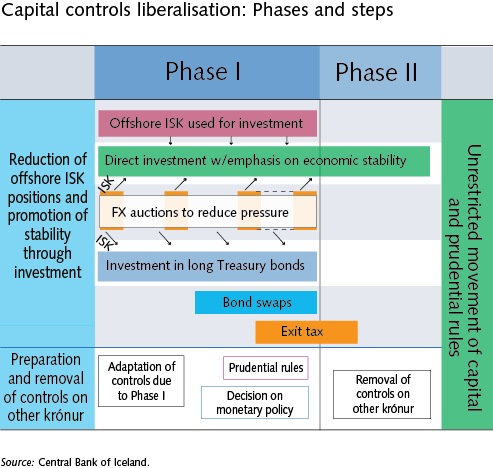 VI Capital controls and financial stability
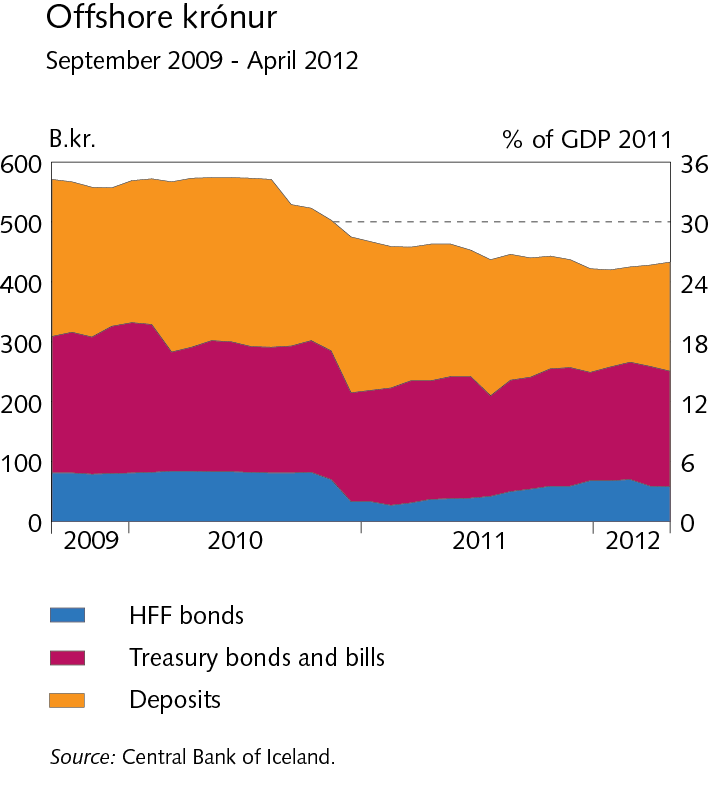 VI Capital controls and financial stability
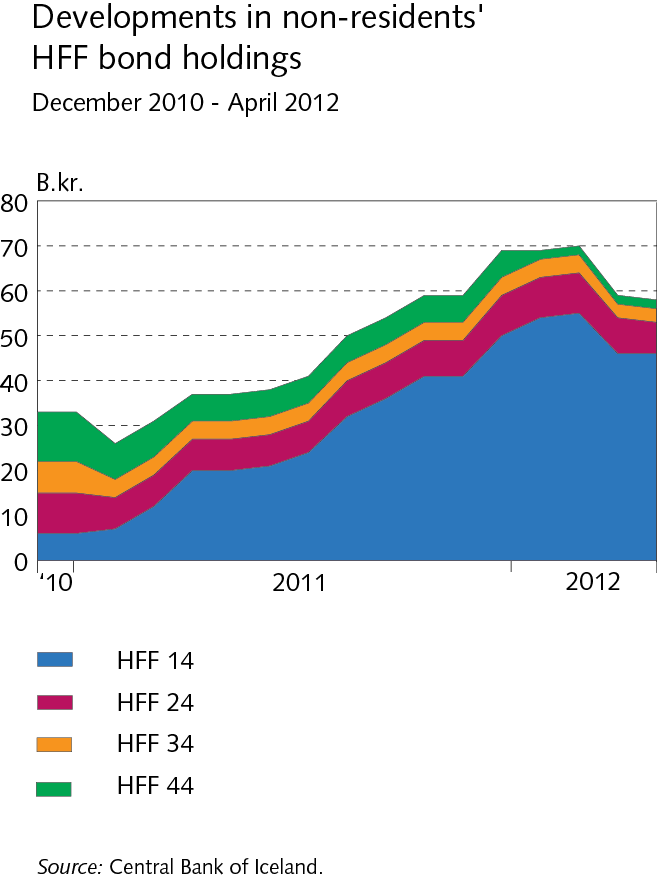 VI Capital controls and financial stability
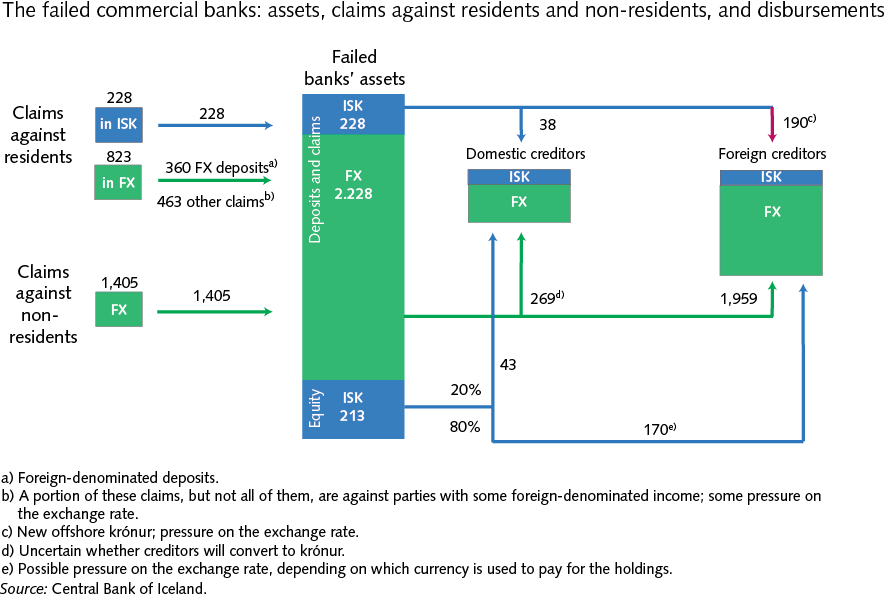 VI Capital controls and financial stability
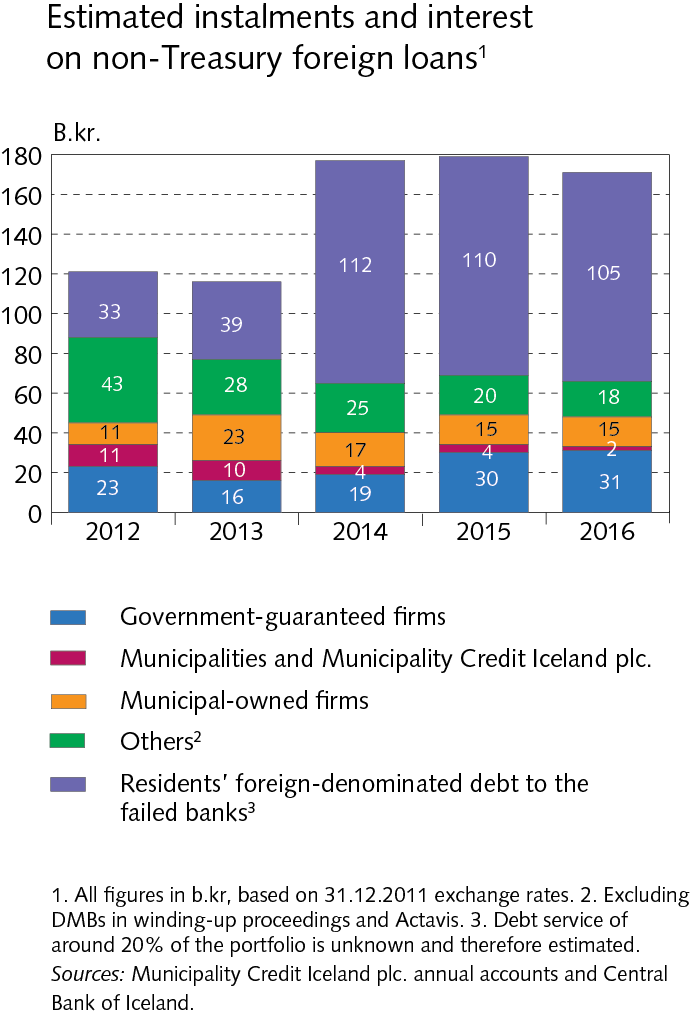 Box VI-2Capital controls: the impact on asset prices
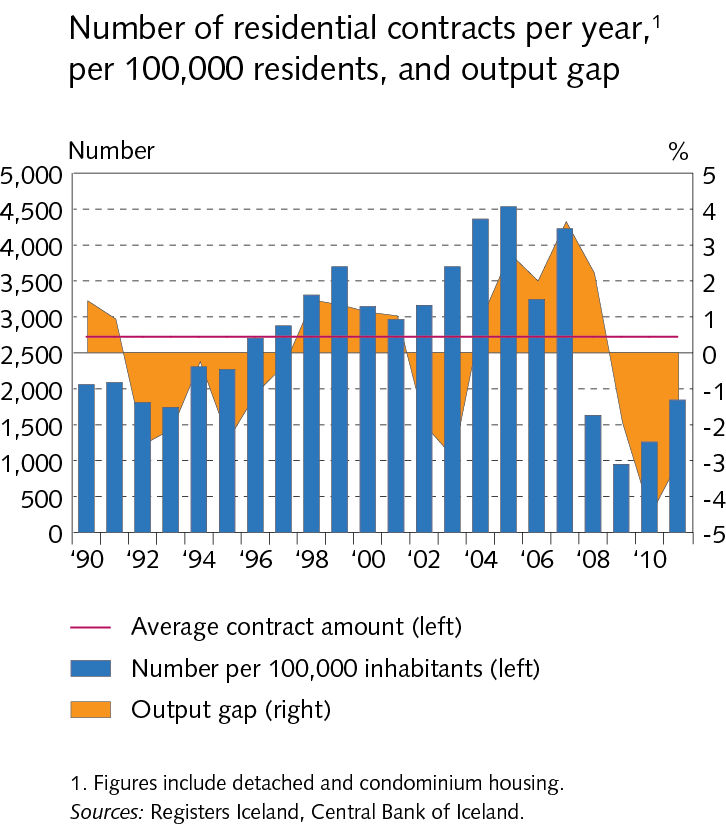 Box VI-2Capital controls: the impact on asset prices
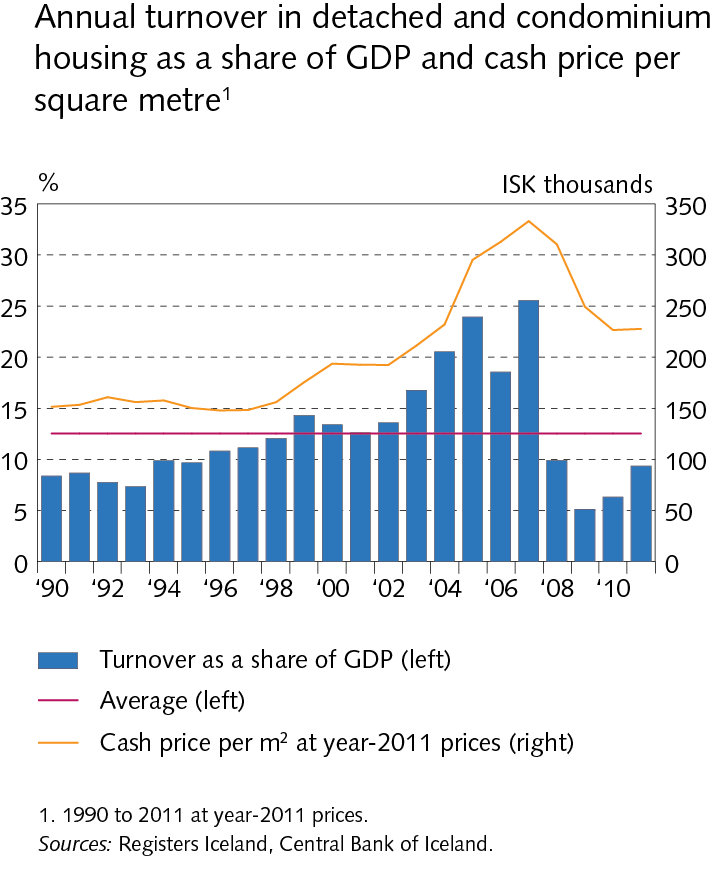 Box VI-2Capital controls: the impact on asset prices
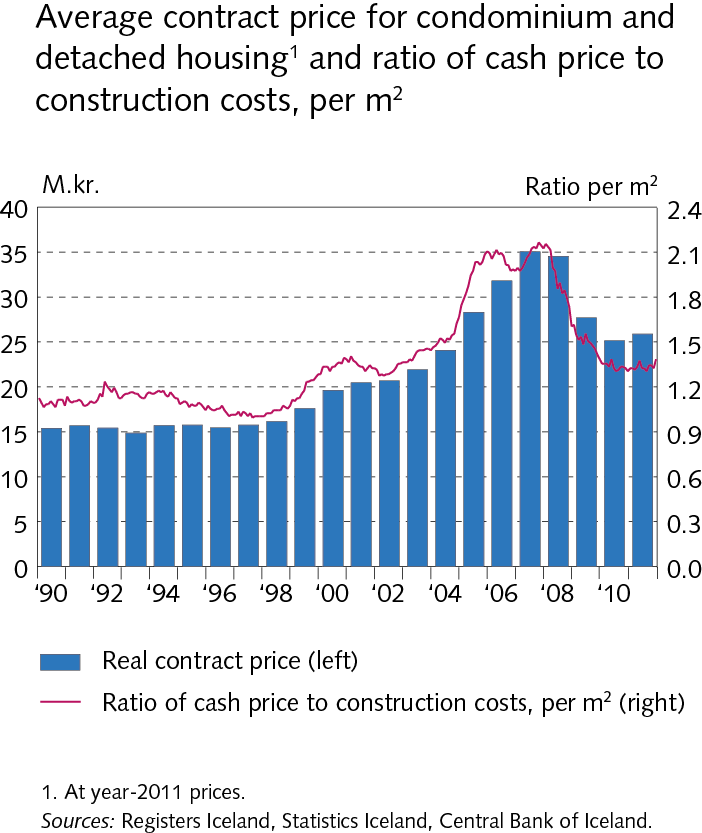 Box VI-2Capital controls: the impact on asset prices
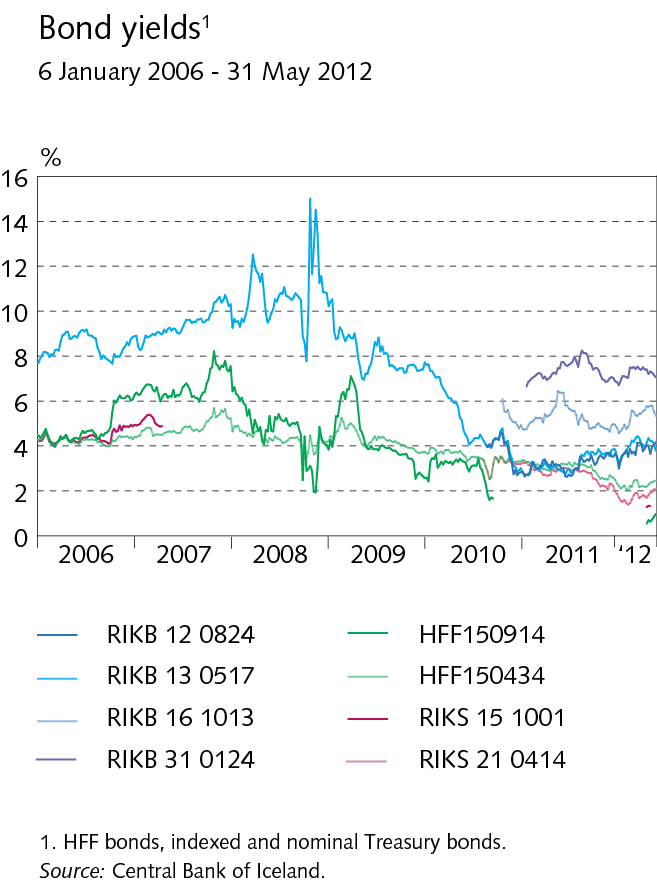 Box VI-2Capital controls: the impact on asset prices
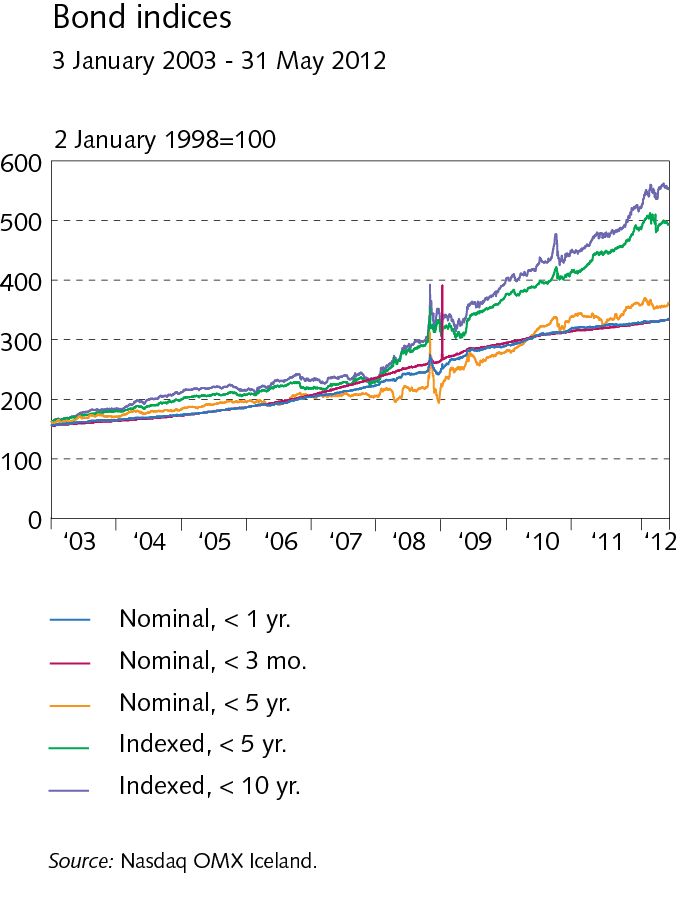 Box VI-2Capital controls: the impact on asset prices
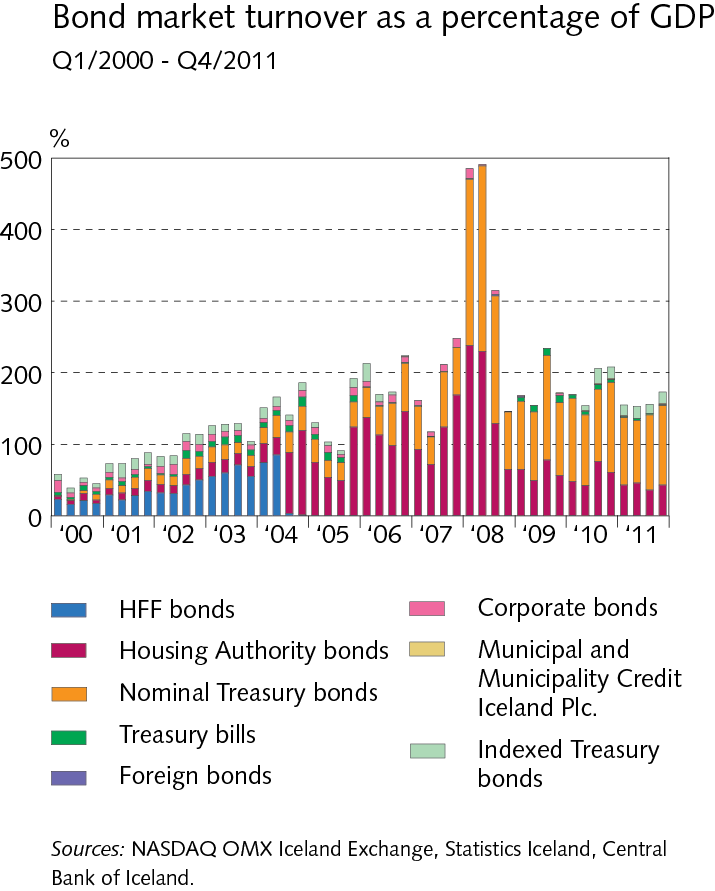 Box VI-2Capital controls: the impact on asset prices
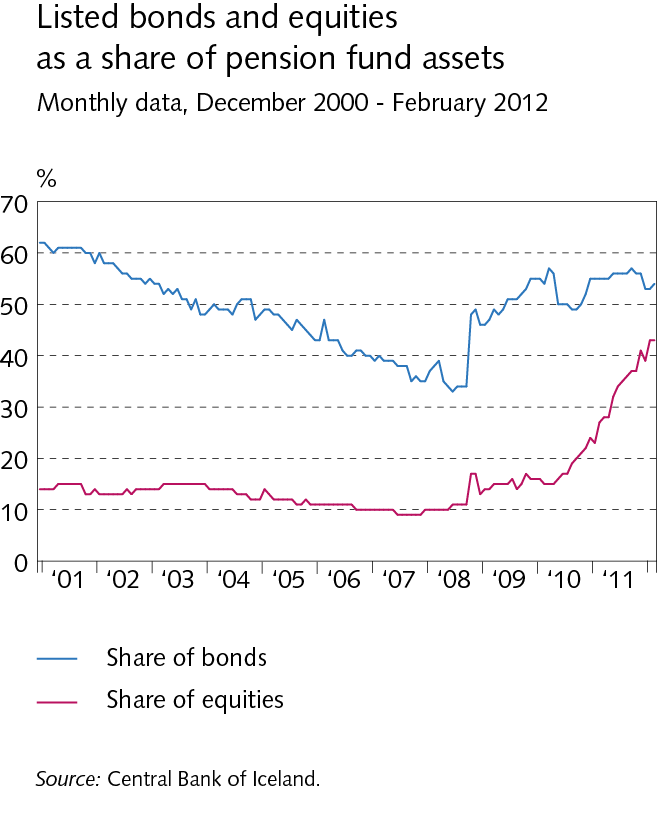 Box VI-2Capital controls: the impact on asset prices
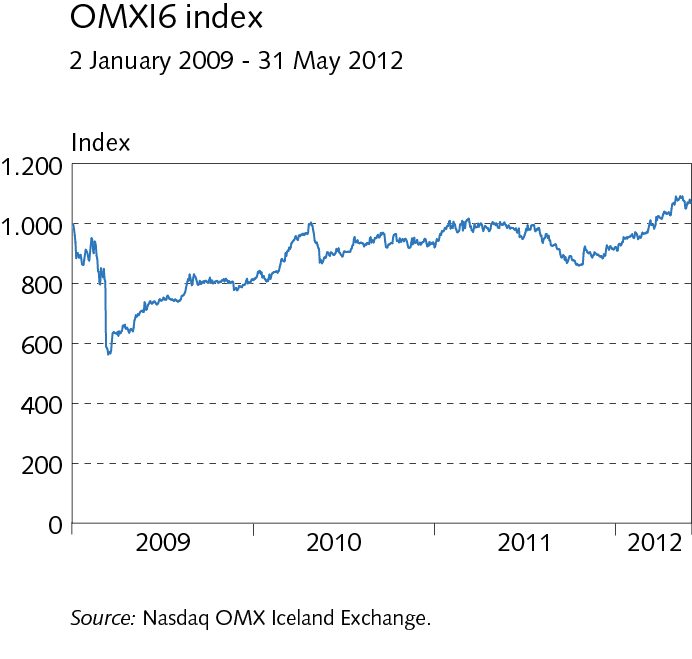 VII Payment and settlement systems
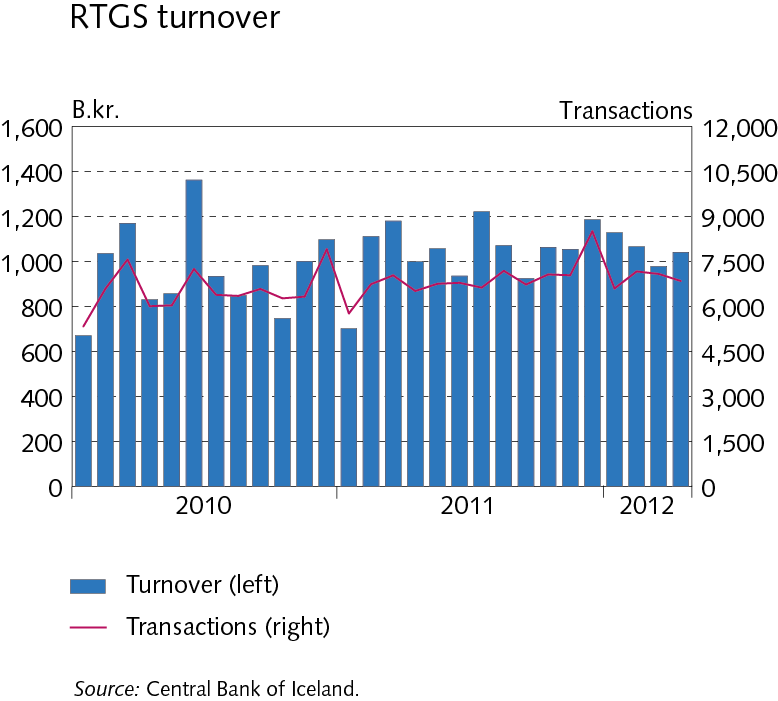 VII Payment and settlement systems
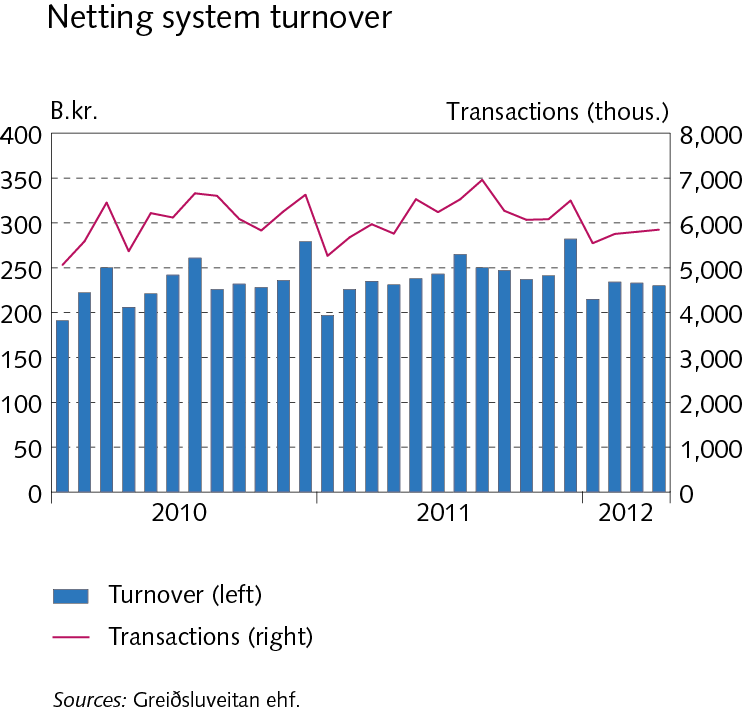 VII Payment and settlement systems
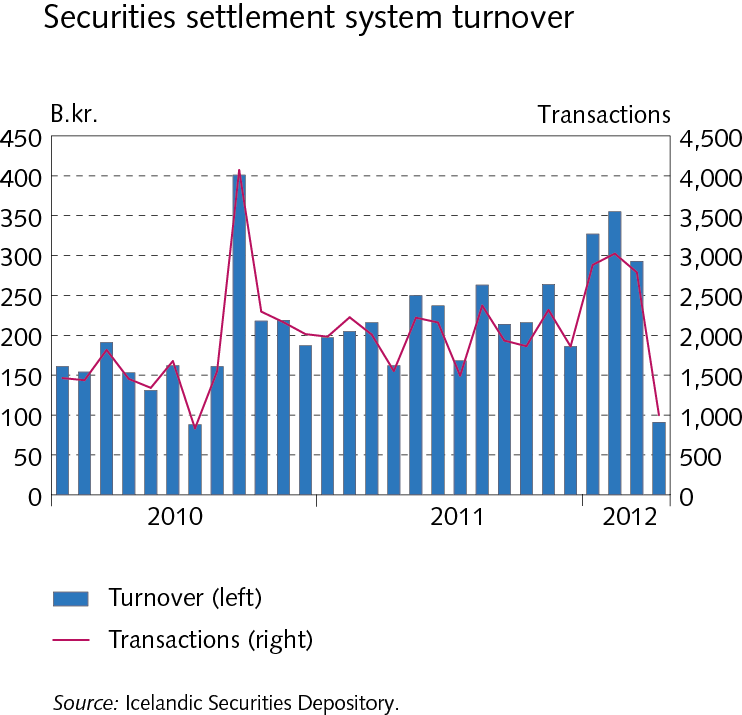 VII Payment and settlement systems
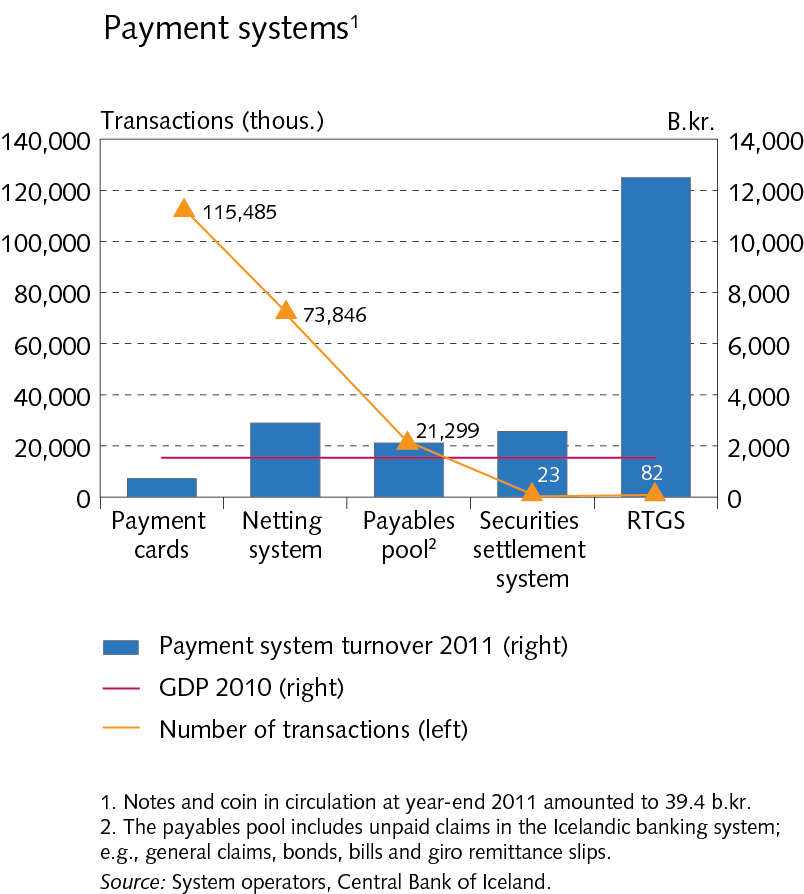 VII Payment and settlement systems
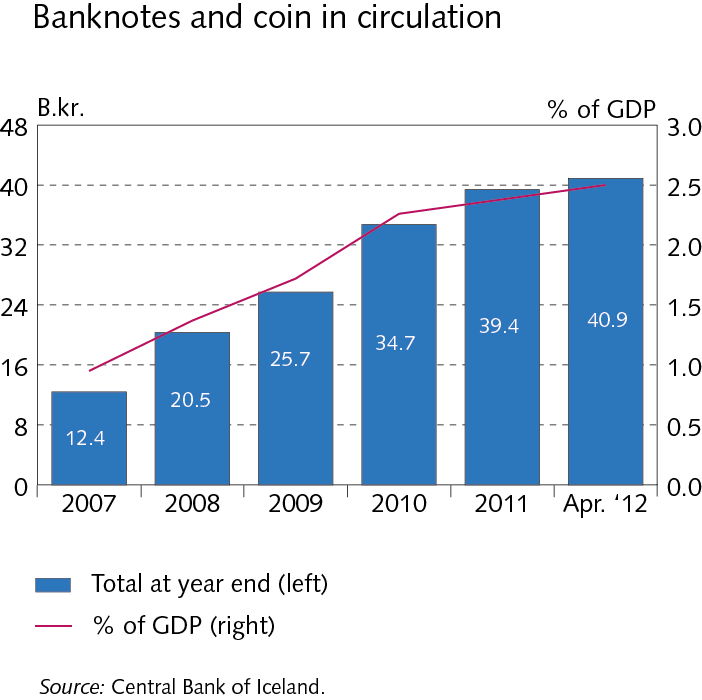 Appendix INew Payment Services Act and proposed legislation on issuance and handling of electronic money
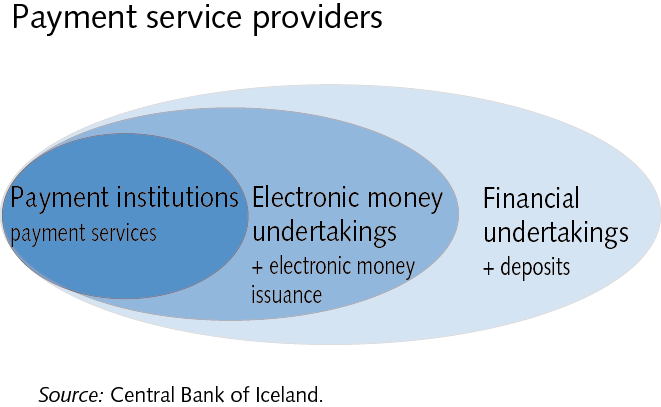 Appendix IINordic comparison
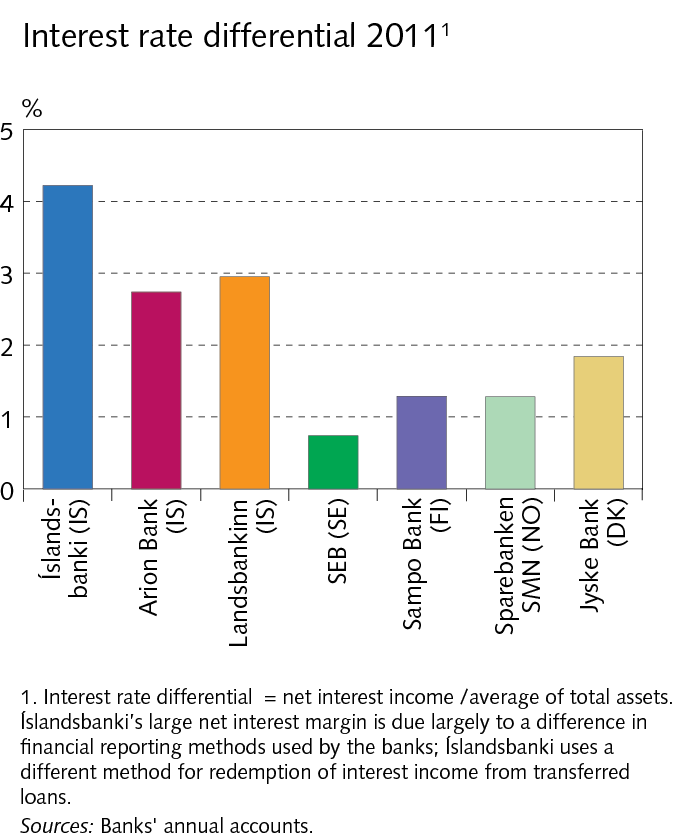 Appendix IINordic comparison
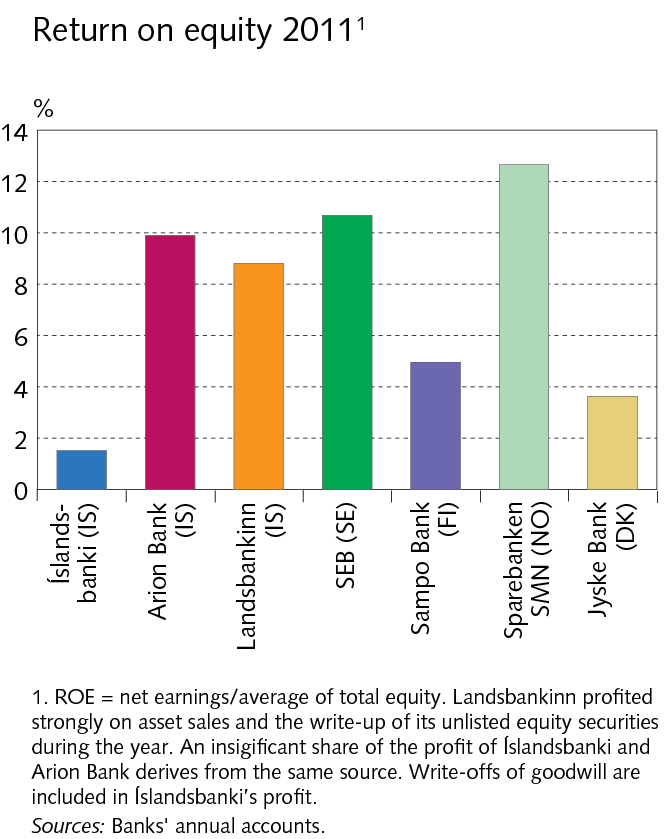 Appendix IINordic comparison
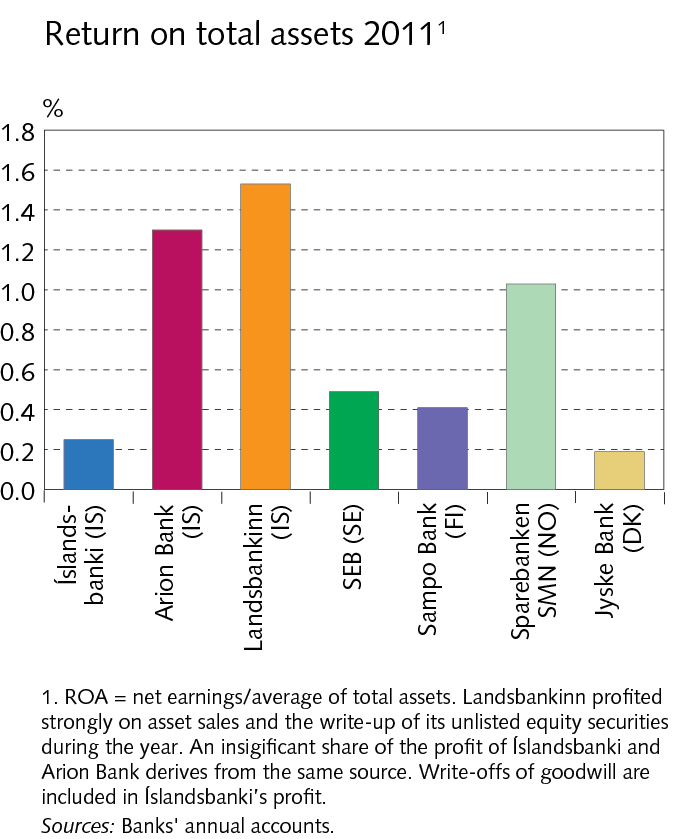 Appendix IINordic comparison
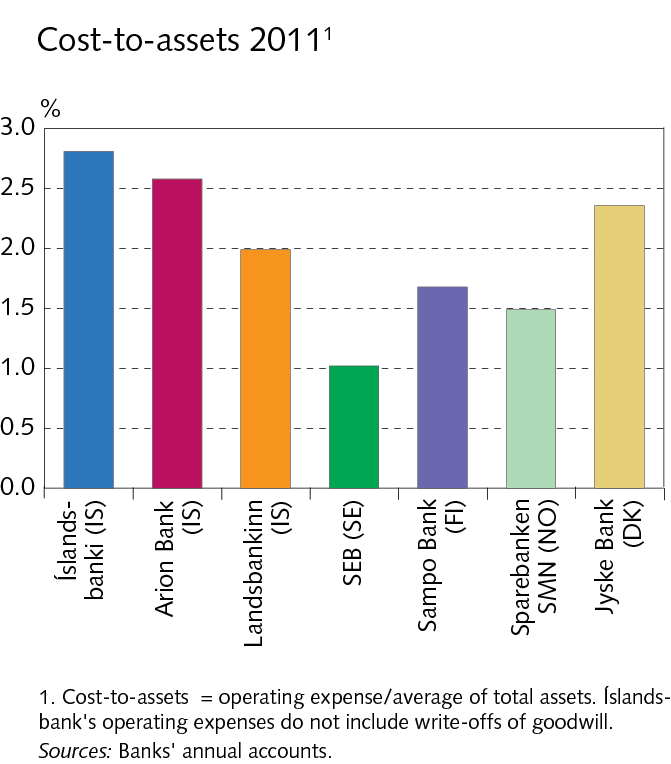 Appendix IINordic comparison
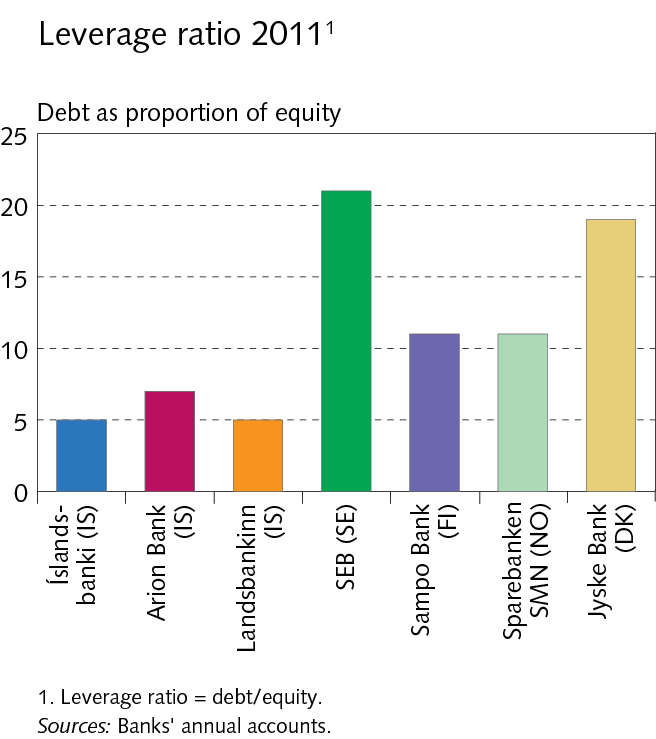 Appendix IINordic comparison
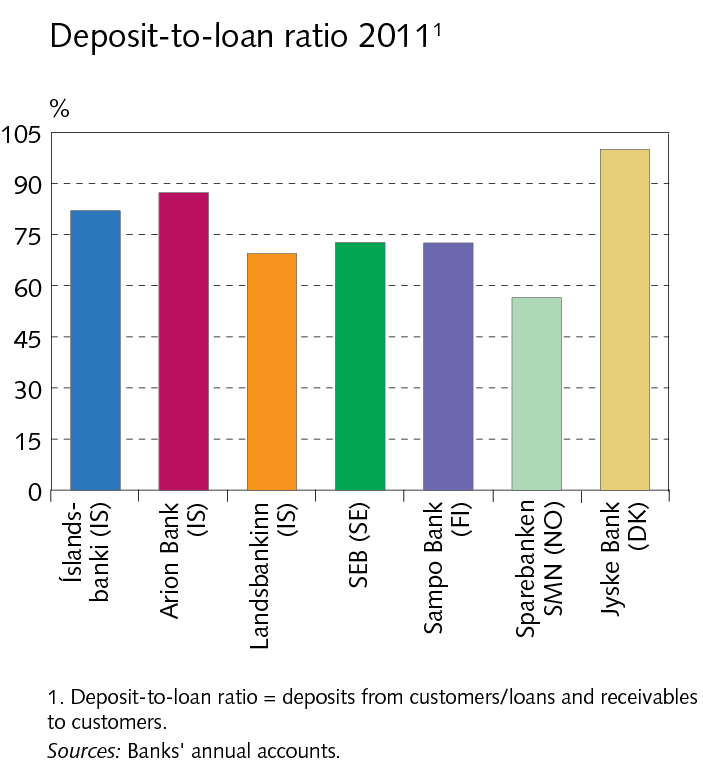